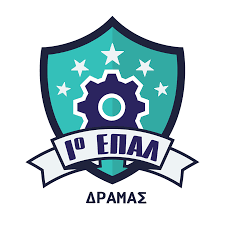 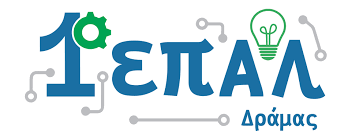 Κατασκευή συσκευής για την εποπτεία της πληρότητας των κάδων ανακύκλωσης στην σχολική μονάδα και η απεικόνιση της πληροφορίας μέσω Android εφαρμογής στο κινητό
Τομέας Ηλεκτρονικής
Τμήμα Γ Ηλεκτρονικών
Επιβλέπων καθηγητής: Τζίτζιος Ιωάννης ΠΕ 84
Δράμα, 2021-2022
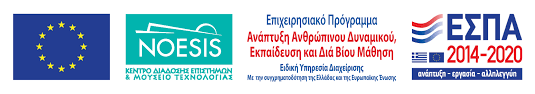 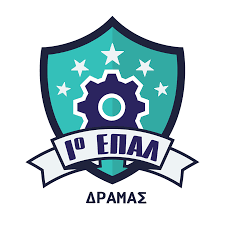 ΠΕΡΙΕΧΟΜΕΝΑ
Εισαγωγή
Σκοπός
Υλικά
Αρχιτεκτονική
Πορεία Κατασκευής
Τελικό Αποτέλεσμα
Κατασκευή
Κώδικας μικροελεγκτή
Εφαρμογή Android
Βιβλιογραφία
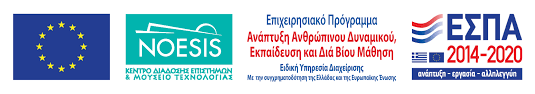 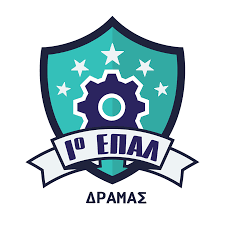 Εισαγωγή
Οι μαθητές του τομέα Ηλεκτρονικής, από τη Γ τάξη, διδάσκονται το μάθημα  «Ρομποτική» που αφορά την εισαγωγή των μαθητών στα συστήματα σύγχρονων αυτοματισμών «ευφυούς» τεχνολογίας, που συνδυάζουν την ηλεκτρονική, τον προγραμματισμό και την μηχανολογία.

Με την υποδράση αυτή οι μαθητές θα κατασκευάσουν, μια συσκευή παρακολούθησης της πληρότητας των κάδων ανακύκλωσης  της σχολικής μονάδας αφού πρώτα θα μάθουν:
να  λειτουργούν την πλατφόρμα Arduino
να δημιουργούν αλγορίθμους στο περιβάλλον ανάπτυξη Arduino IDE
να υλοποιούν τις βασικές αρχές προγραμματισμού Arduino
να κατανοήσουν την λειτουργία και τα χαρακτηριστικά των αισθητήρων μέτρησης απόστασης (Ultrasonic Transceiver Sensor)
να εξοικειωθούν με το περιβάλλον MIT app Inventor για την κατασκευή Android εφαρμογής
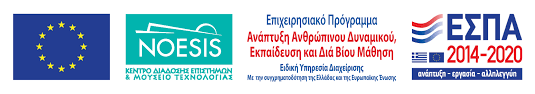 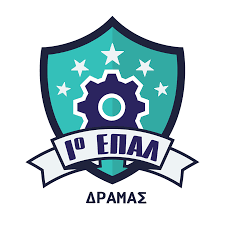 Σκοπός
Σκοπός της δράσης είναι η προώθηση της έννοιας της ανακύκλωσης στους εν δυνάμει ανακυκλωτές, μέσα στο χώρο που πραγματοποιείται το μεγαλύτερο μέρος της κοινωνικοποίησης, δηλαδή το σχολείο και η άμεση ενεργοποίηση των μαθητών και εκπαιδευτικών που θα συμμετέχουν σε αυτήν την υλοποίηση ενός project με καινοτόμα εφαρμογή.
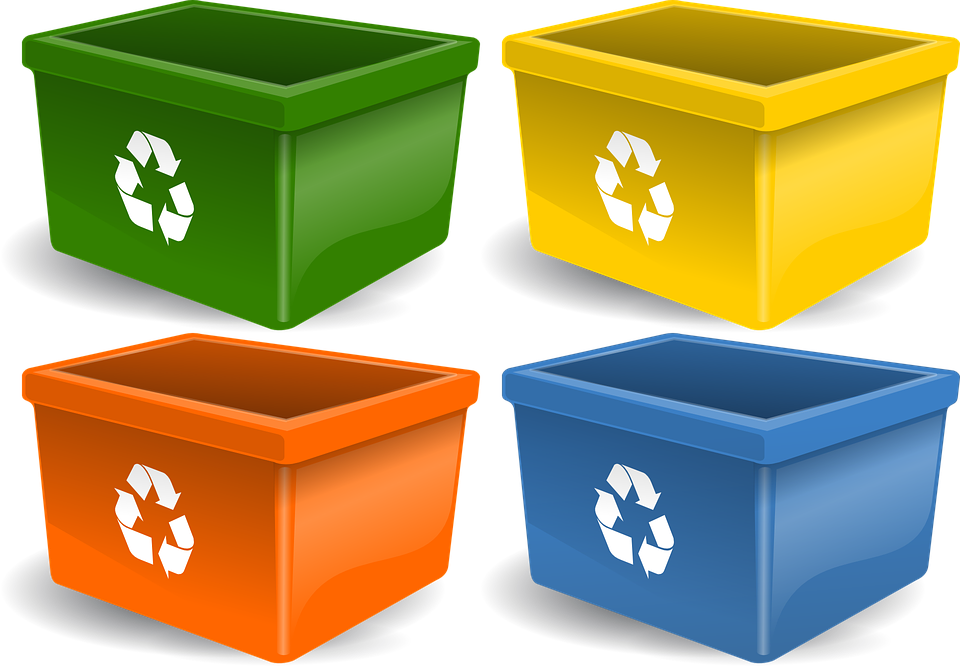 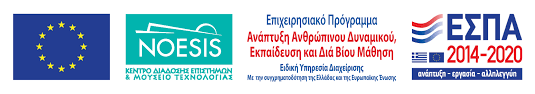 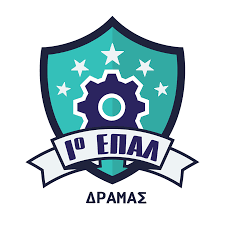 Υλικά
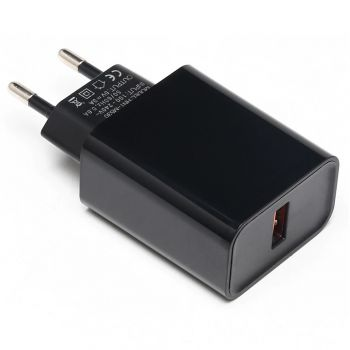 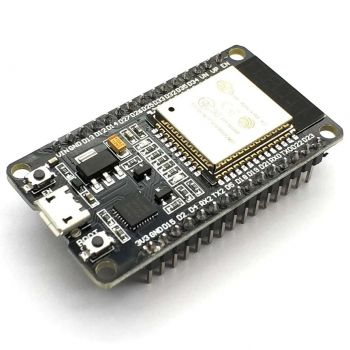 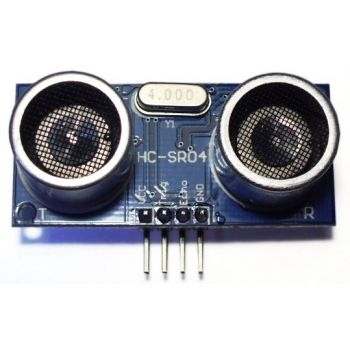 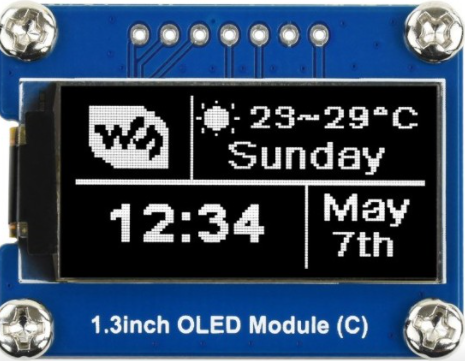 Ultrasonic Sensor - Ranging Detector 2 - 450cm HY-SRF05
Power Supply 5V 3A - USB
ESP32 Development Board - ESP32-DEVKITC-32D
Display 1.3" 128x64 OLED Module
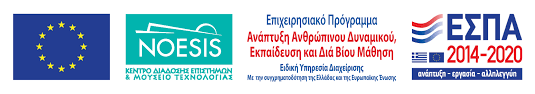 Αρχιτεκτονική
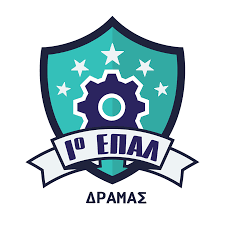 ultrasonic sensor sfr 05
ESP32
Display 1.3" 128x64 OLED
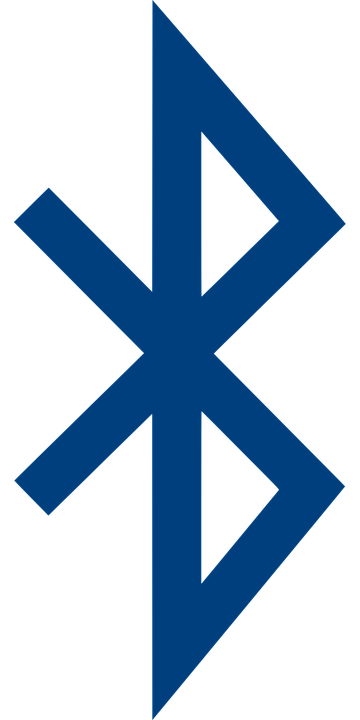 BLUETOOTH
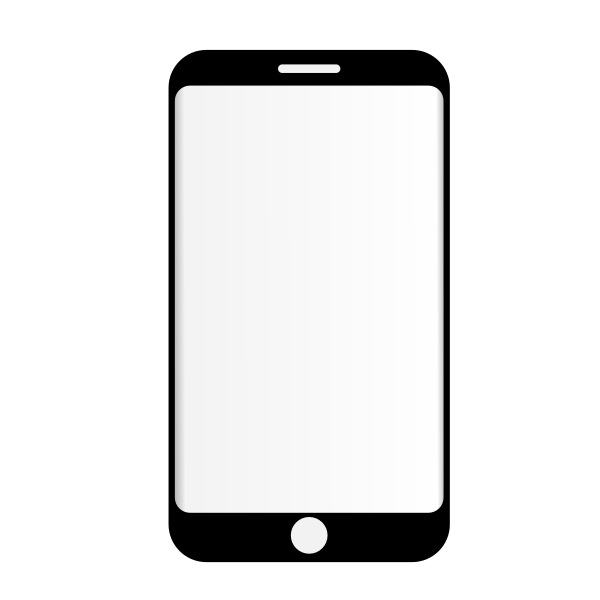 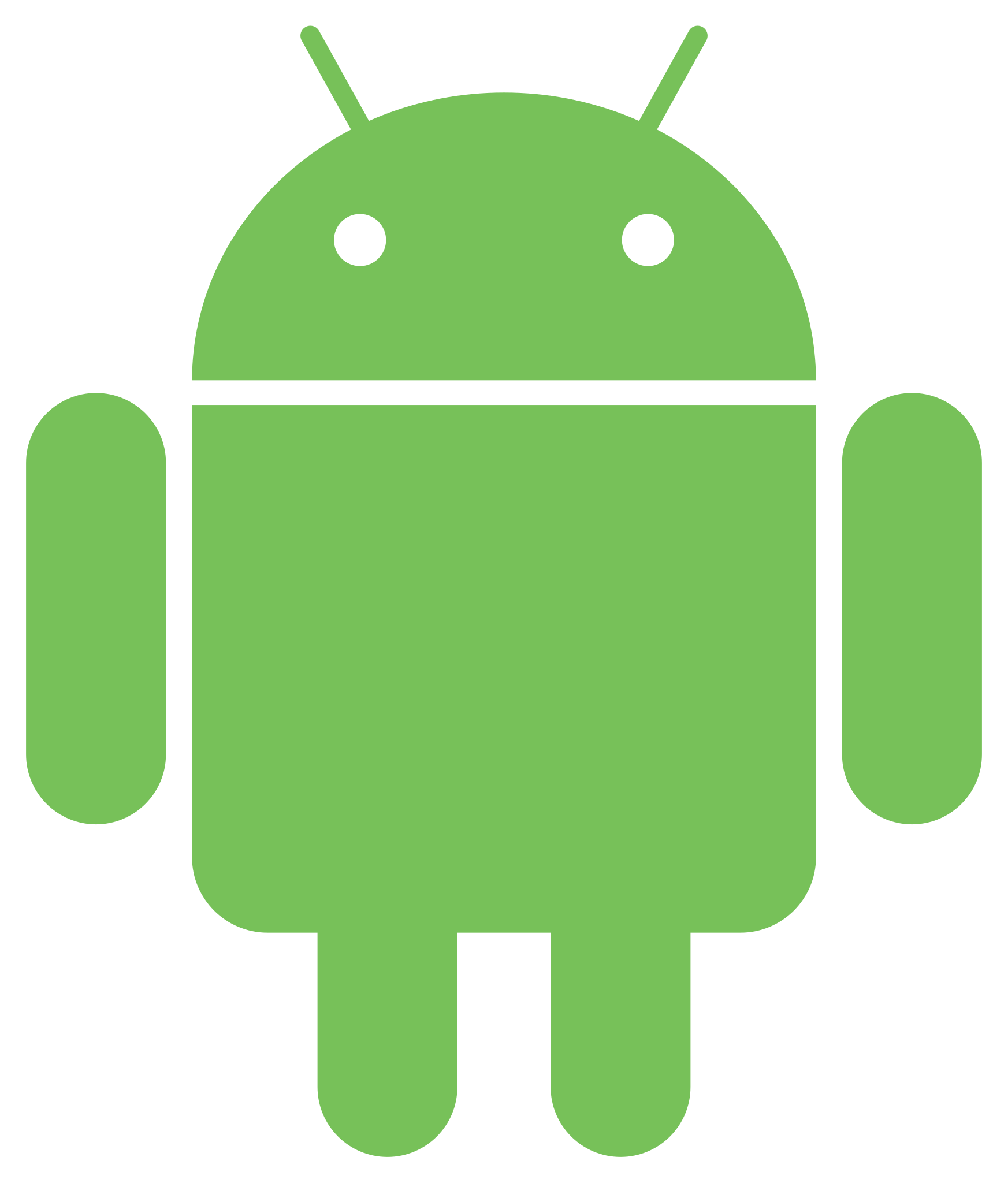 android app
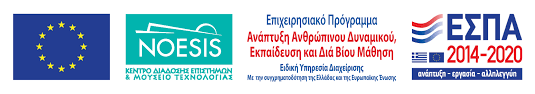 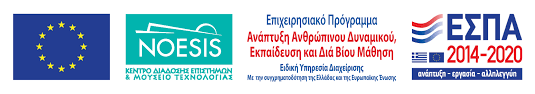 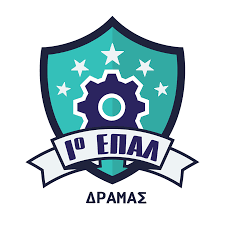 Αρχιτεκτονική (κύκλωμα)
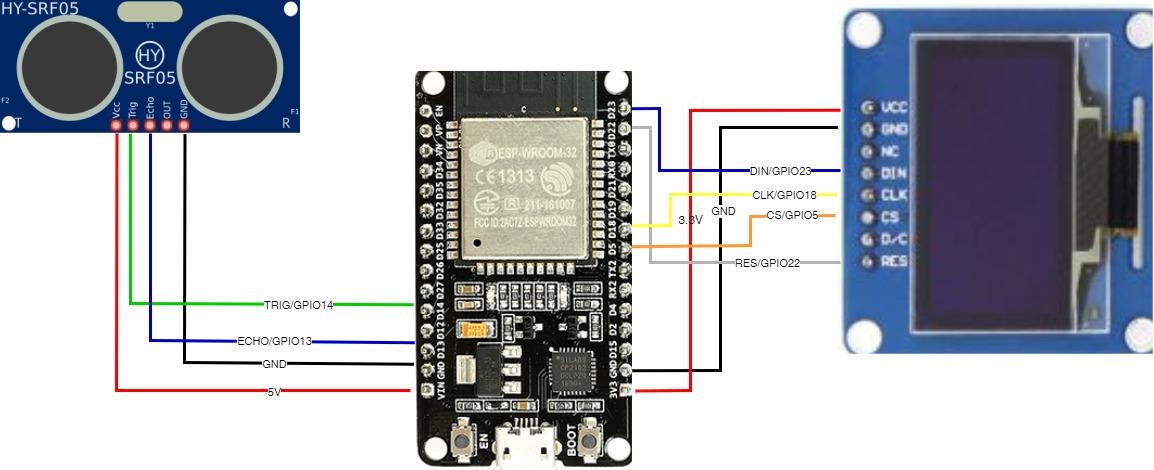 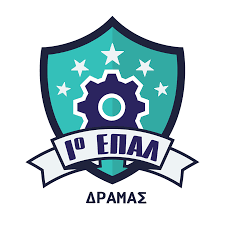 Πορεία Κατασκευής
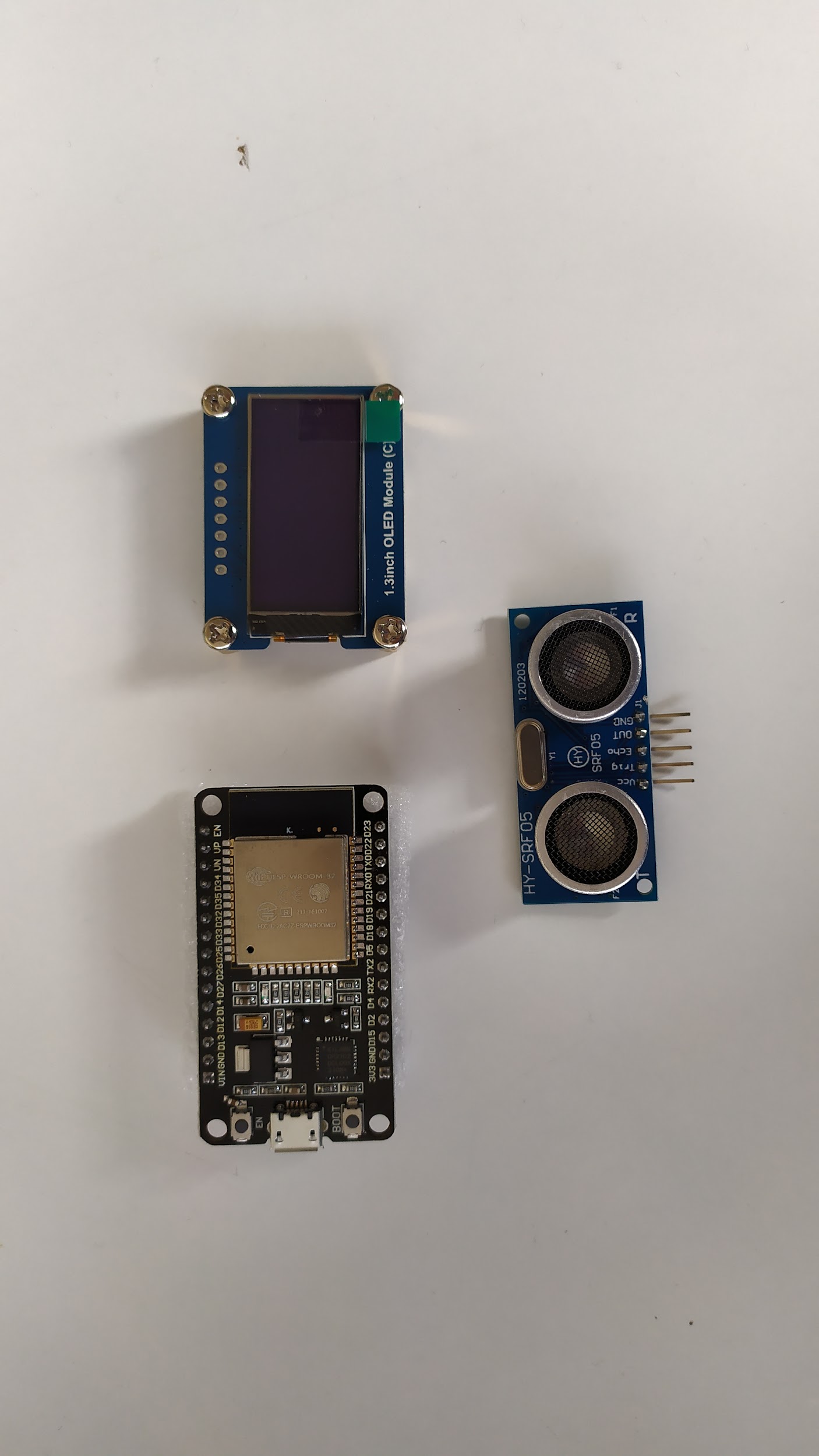 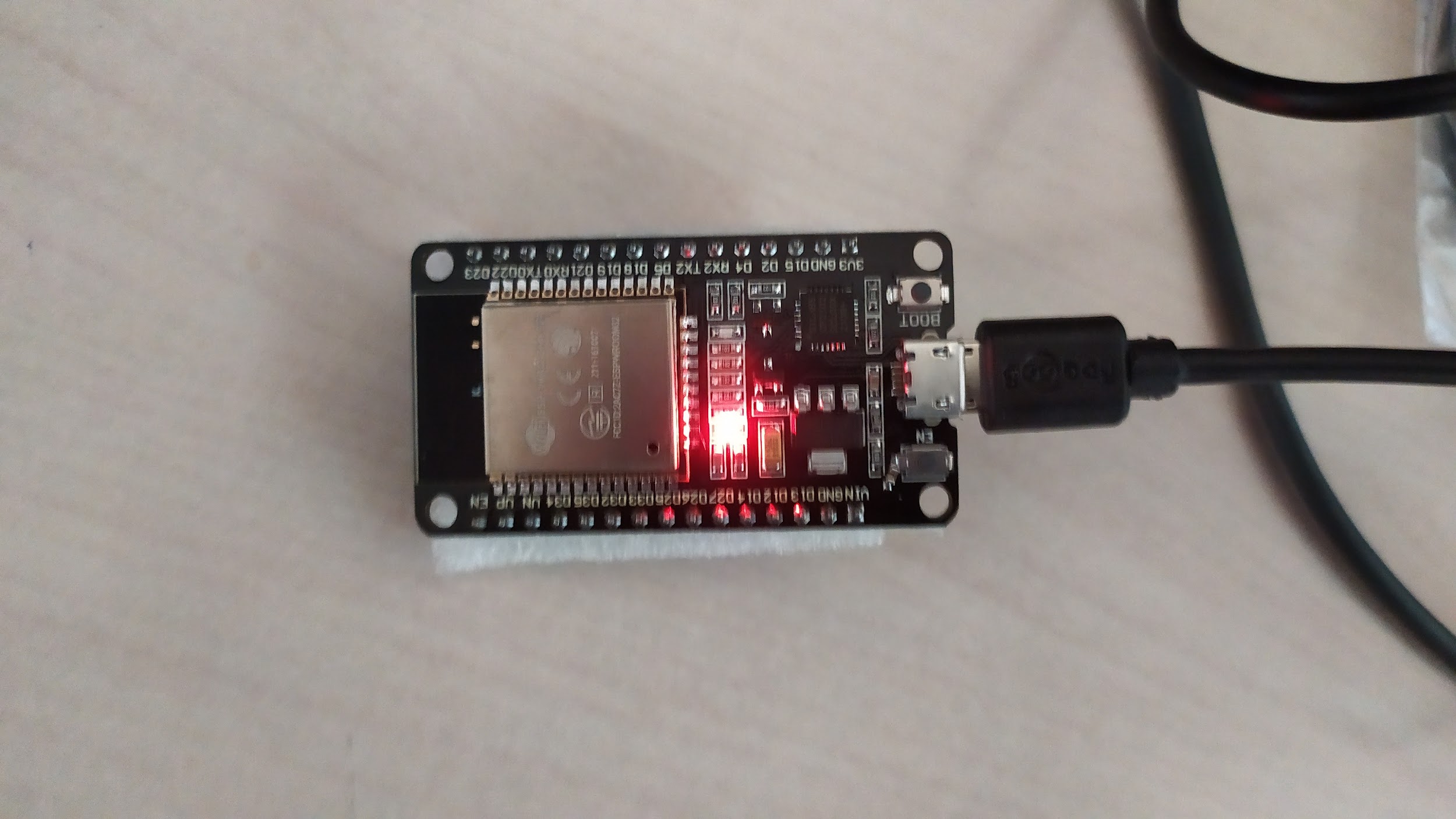 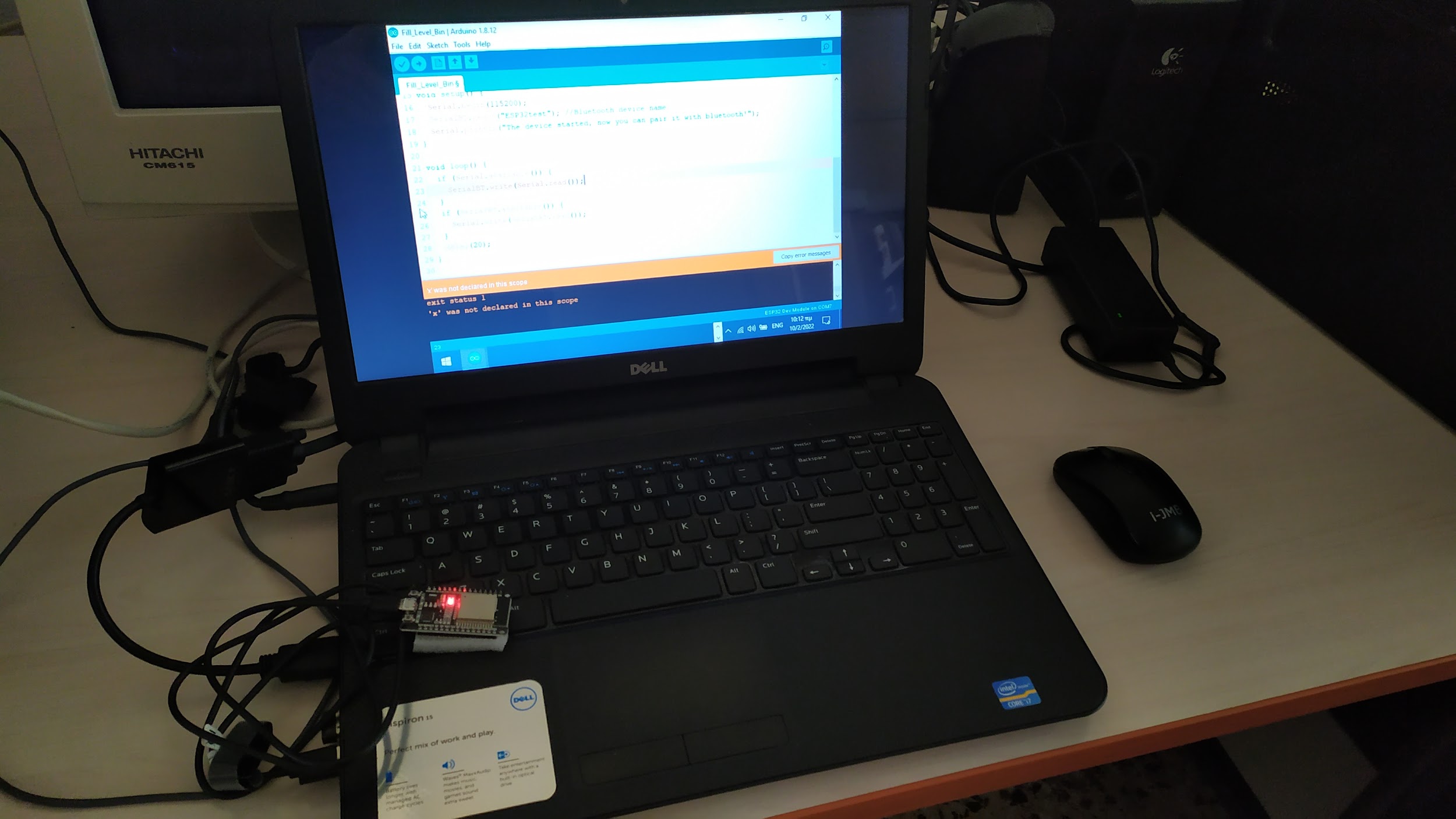 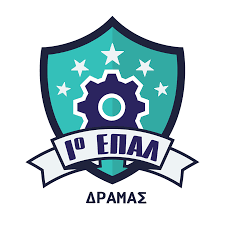 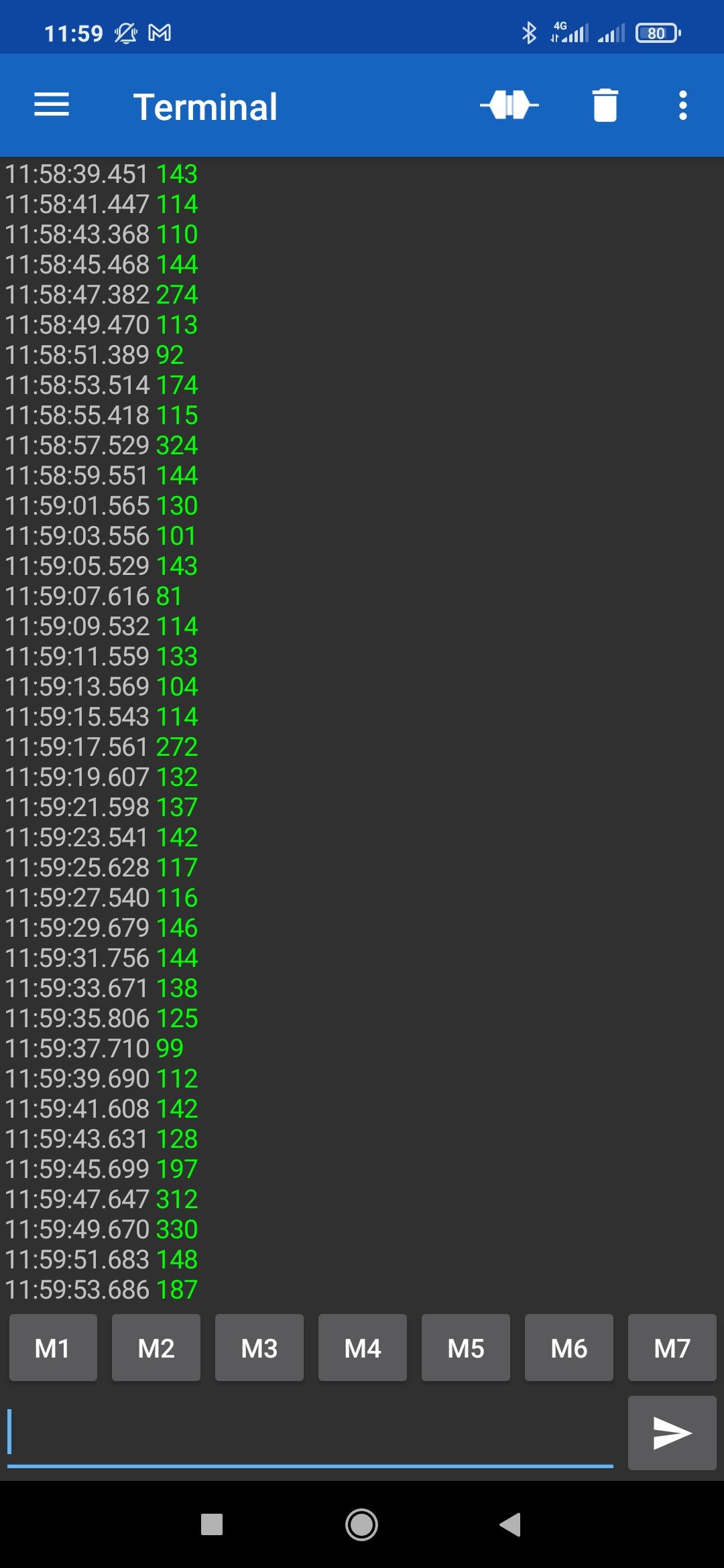 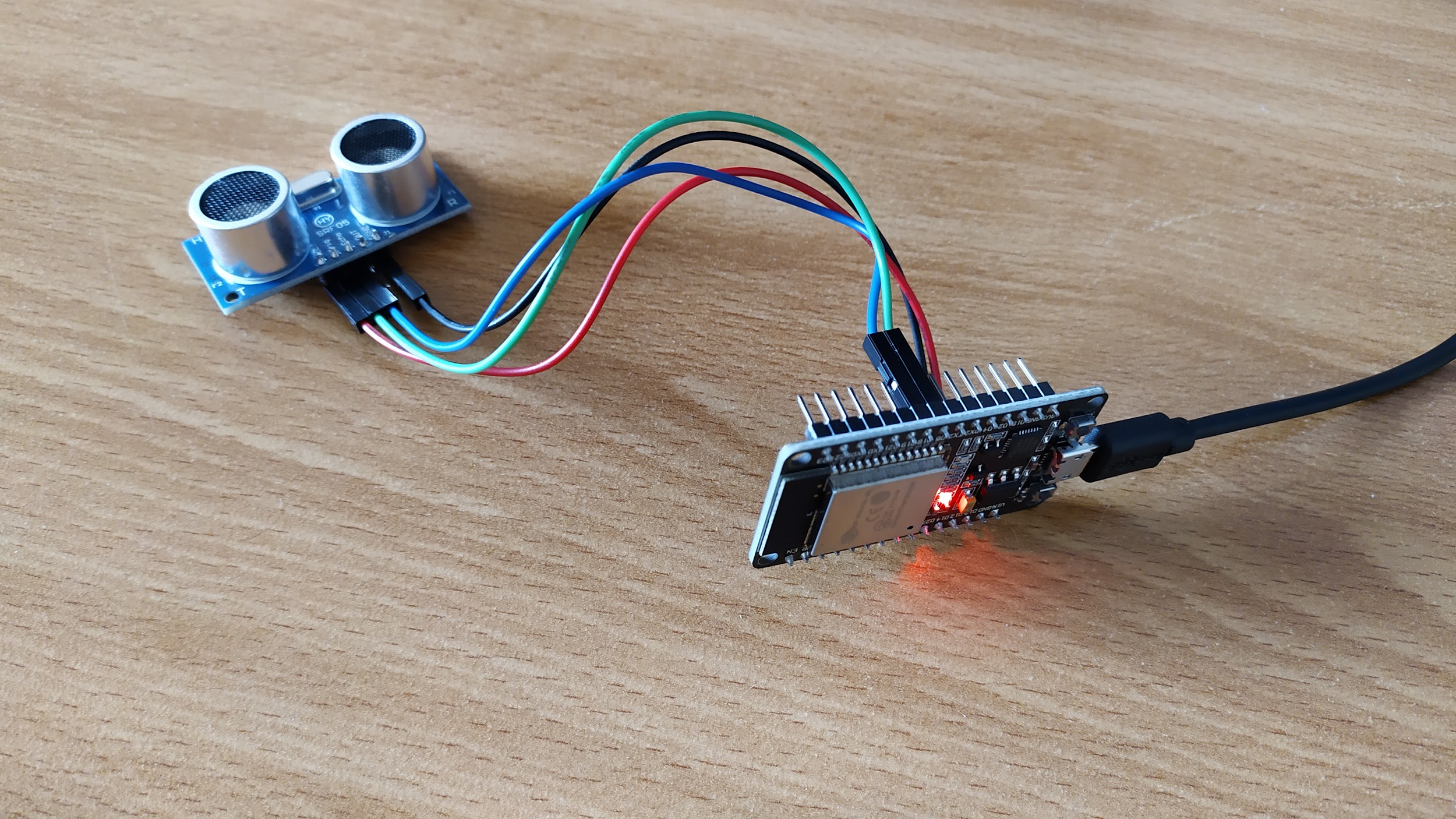 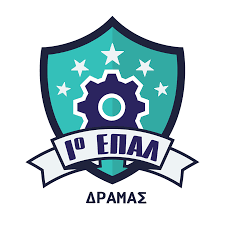 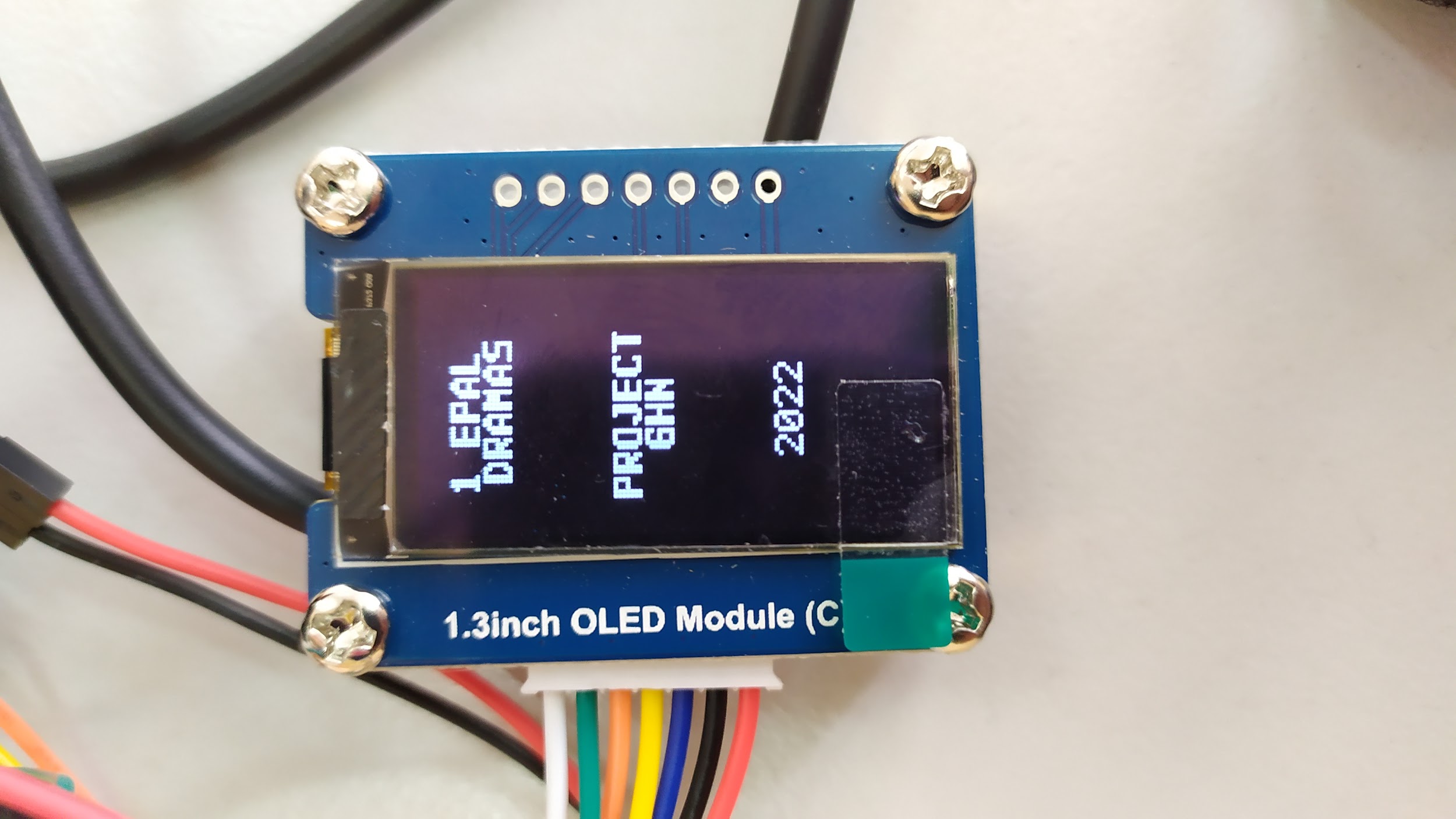 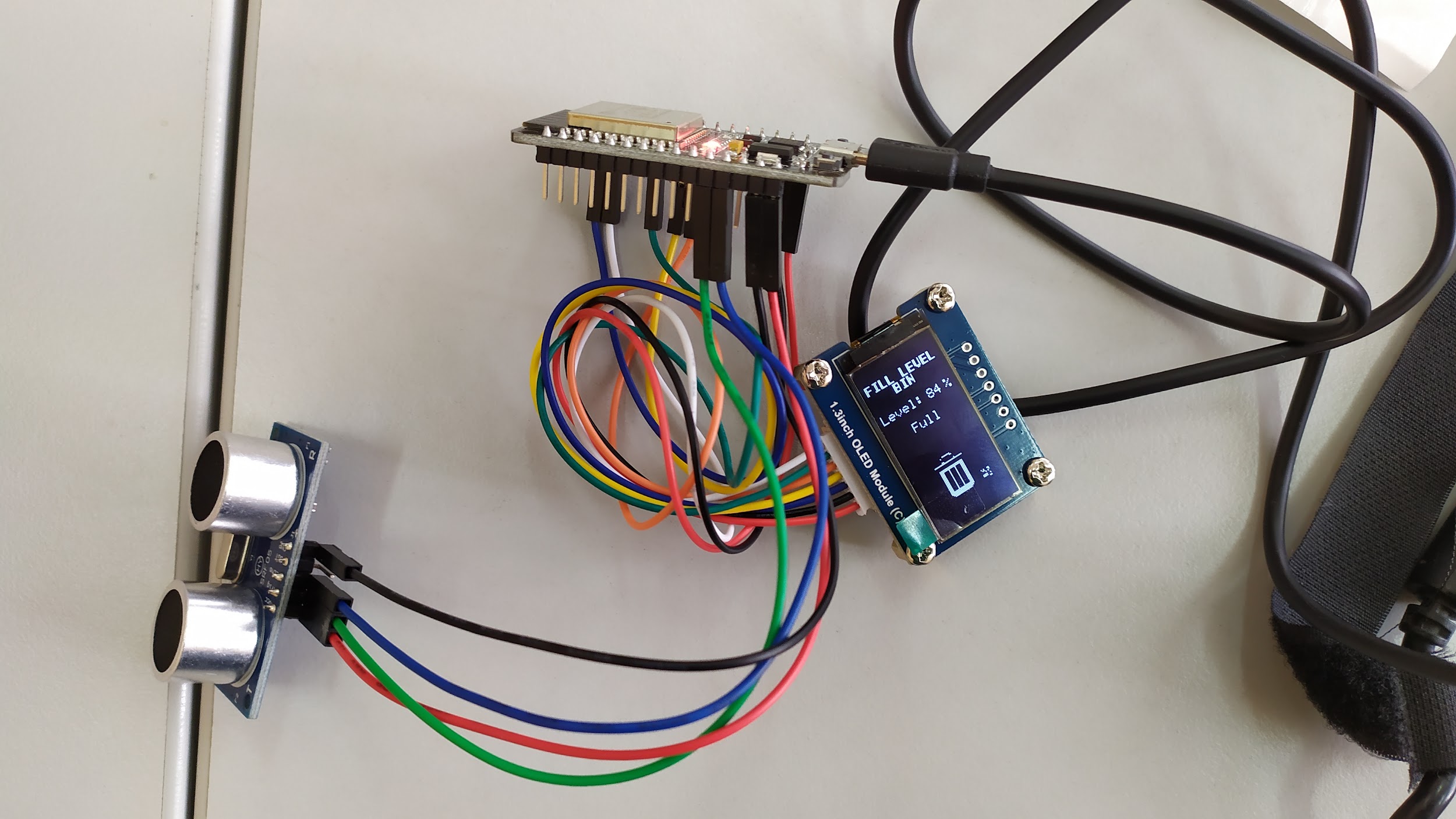 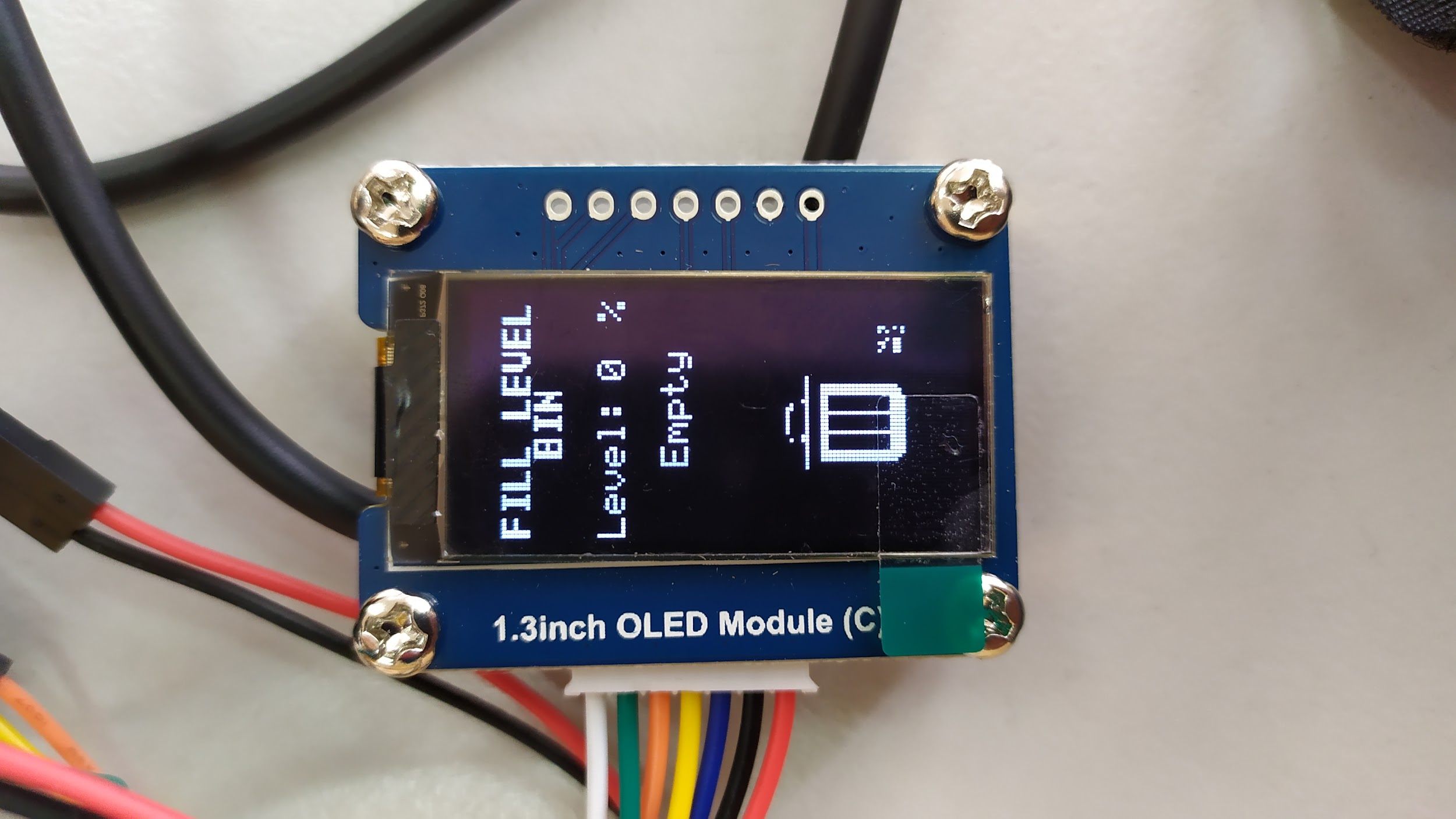 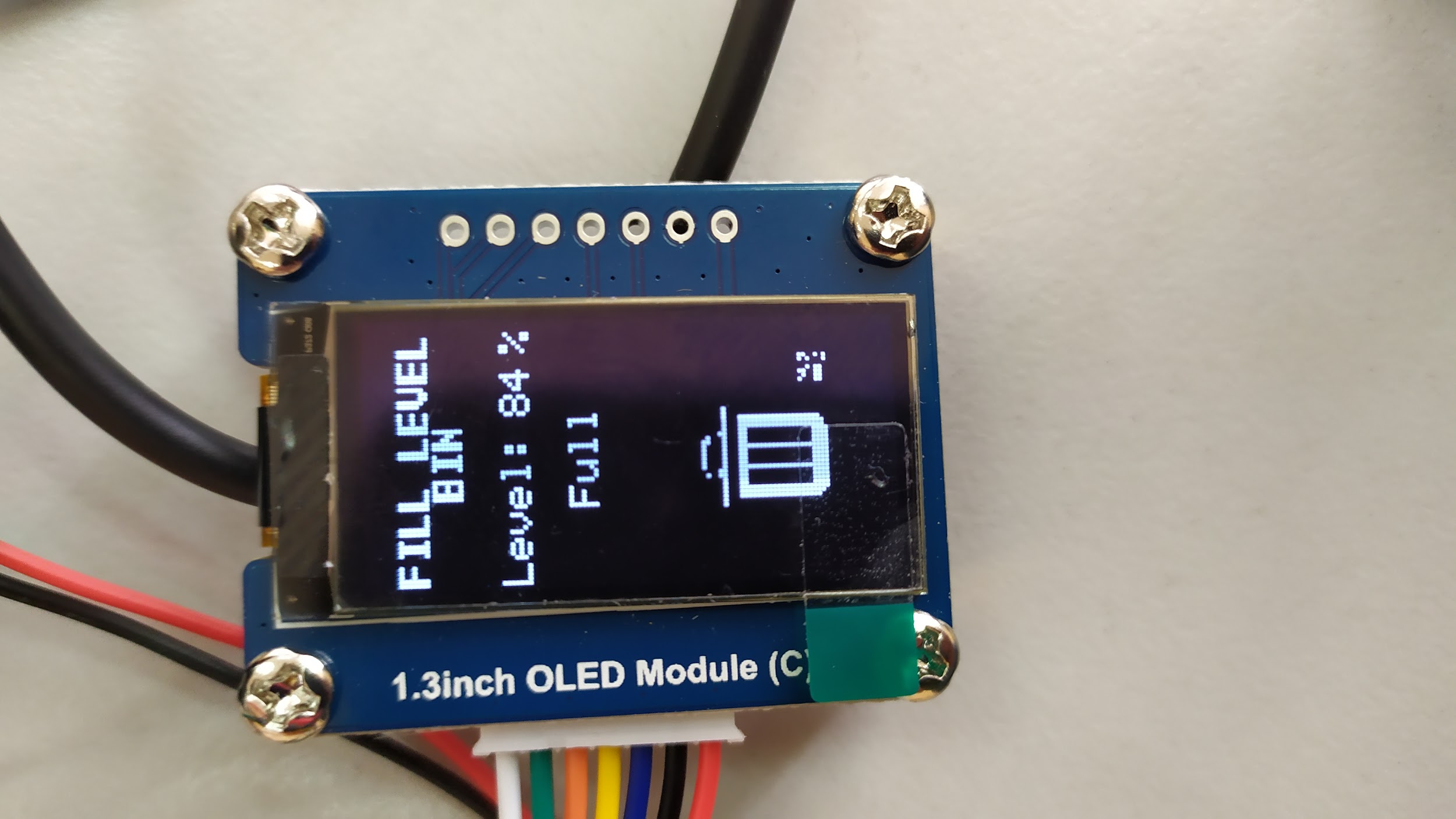 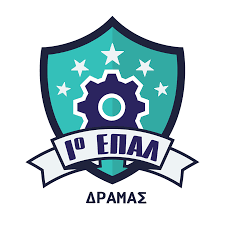 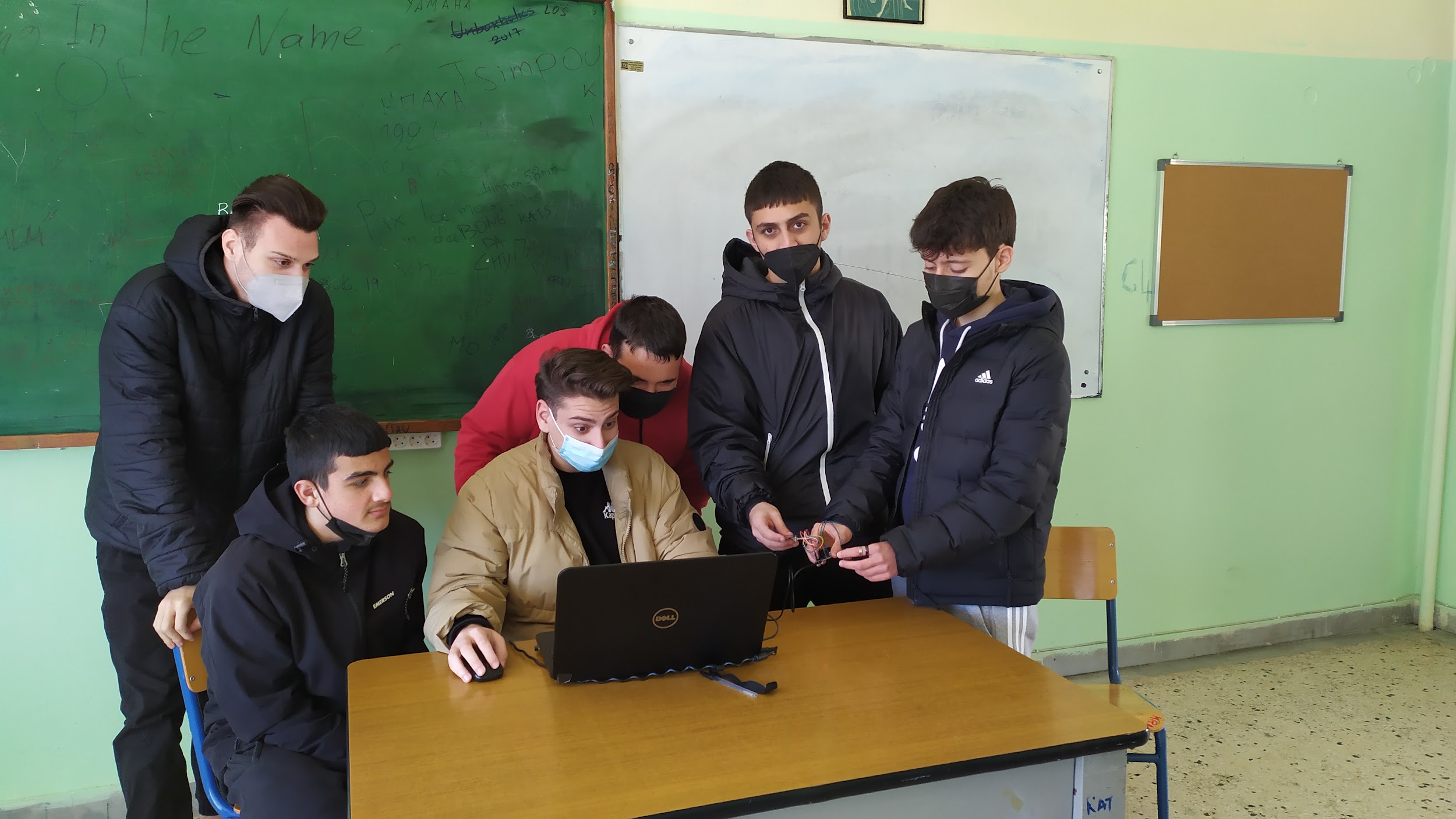 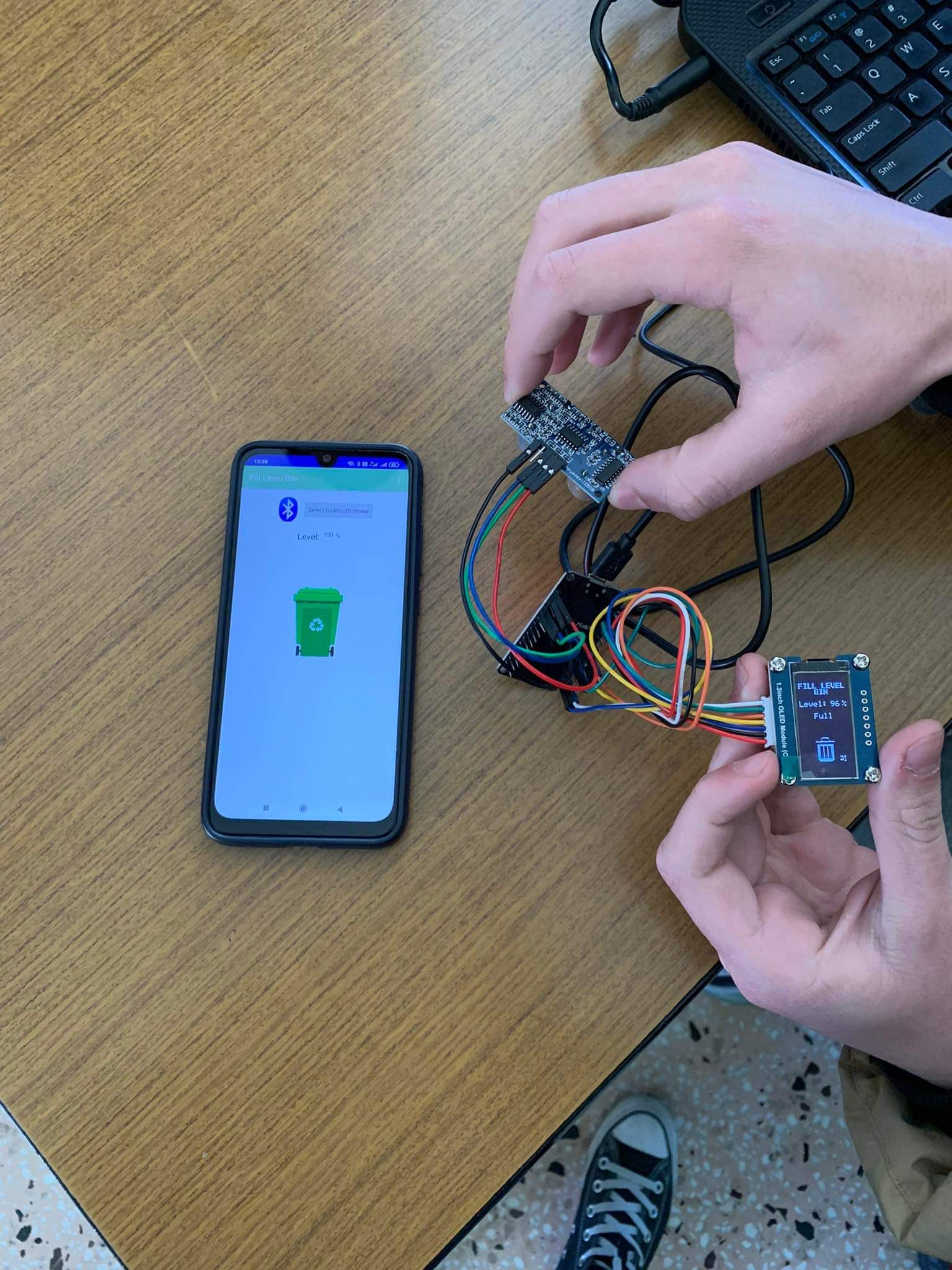 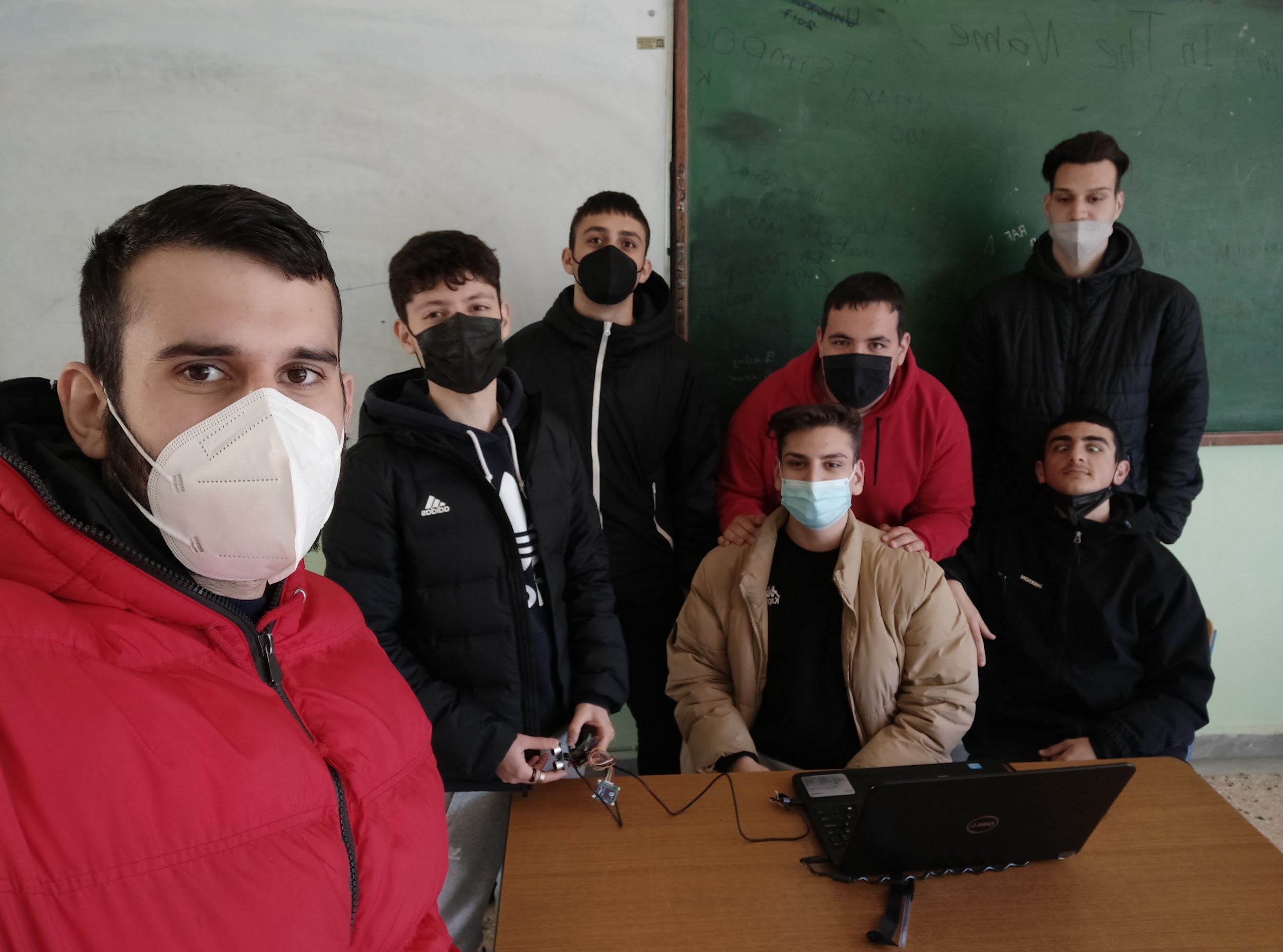 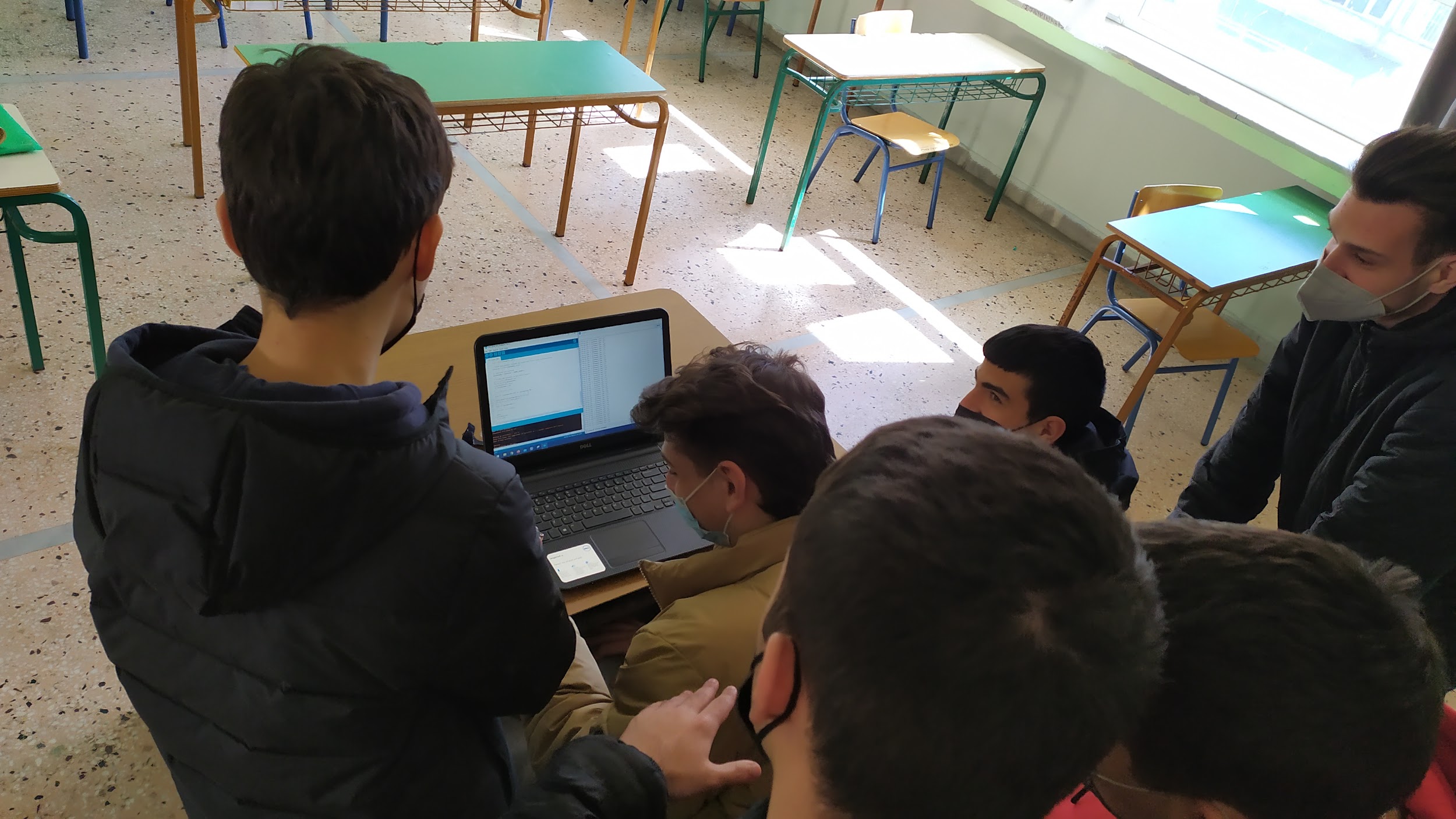 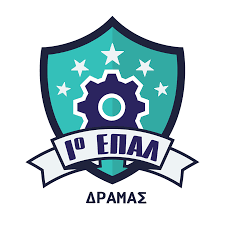 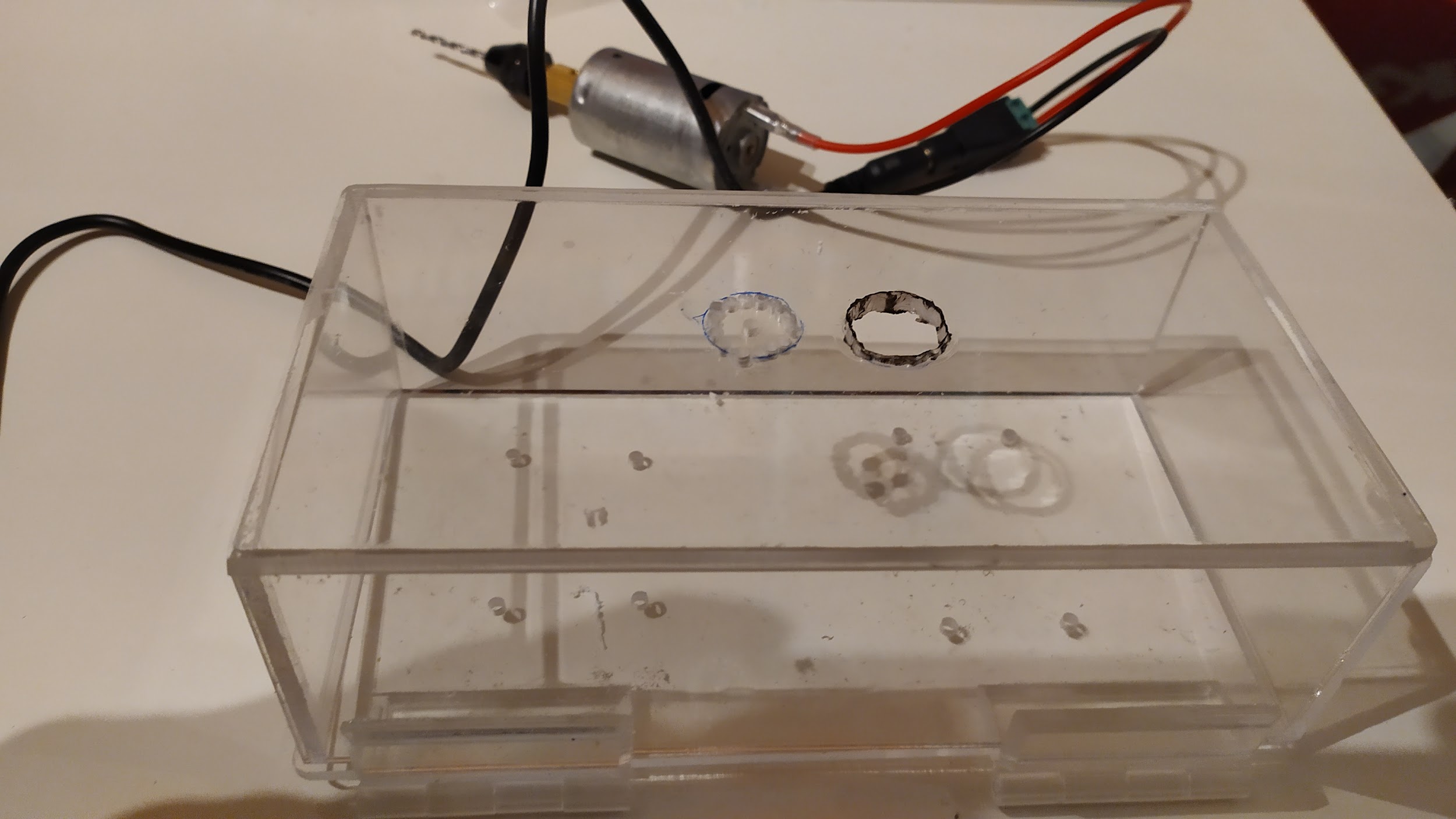 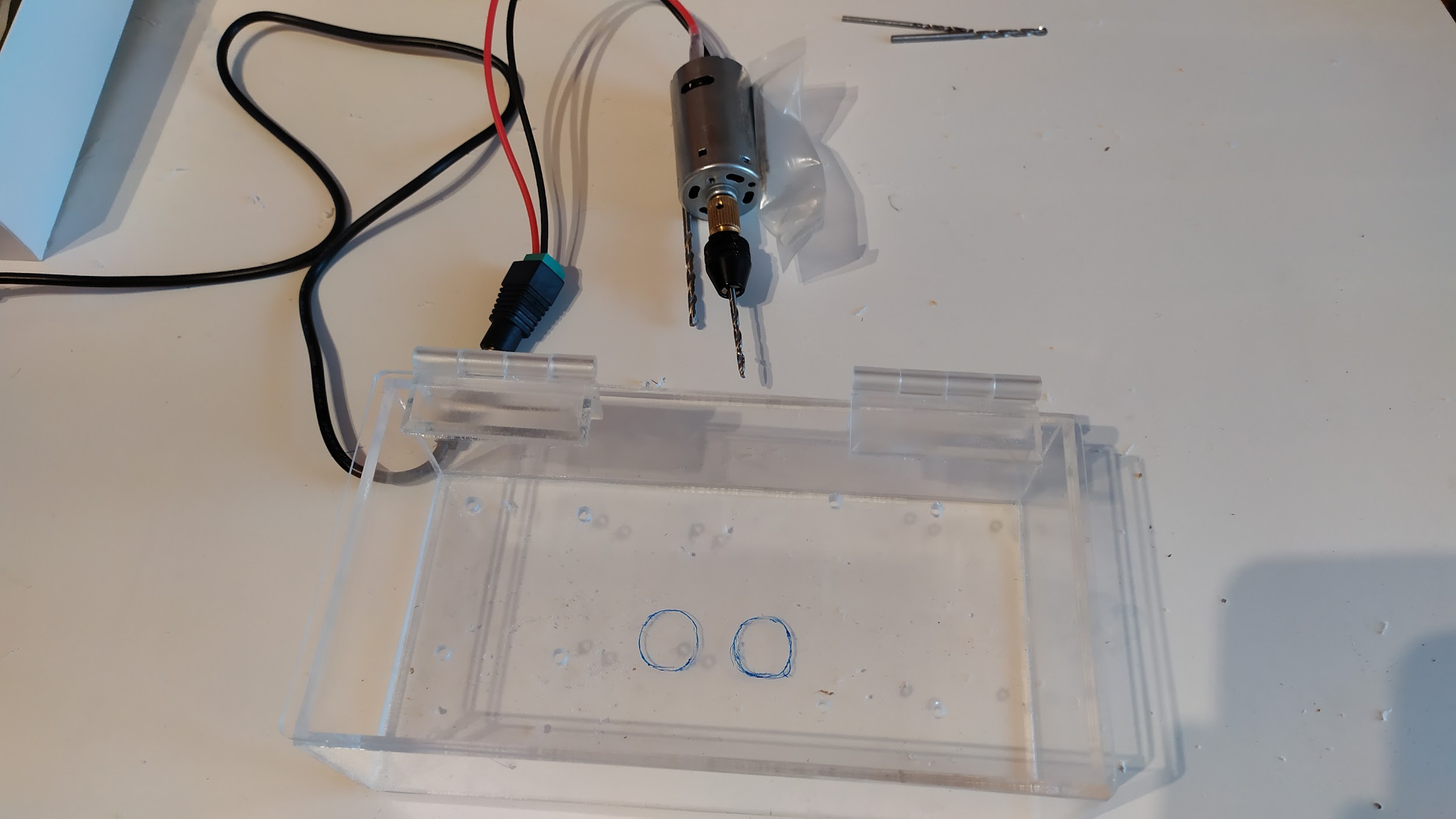 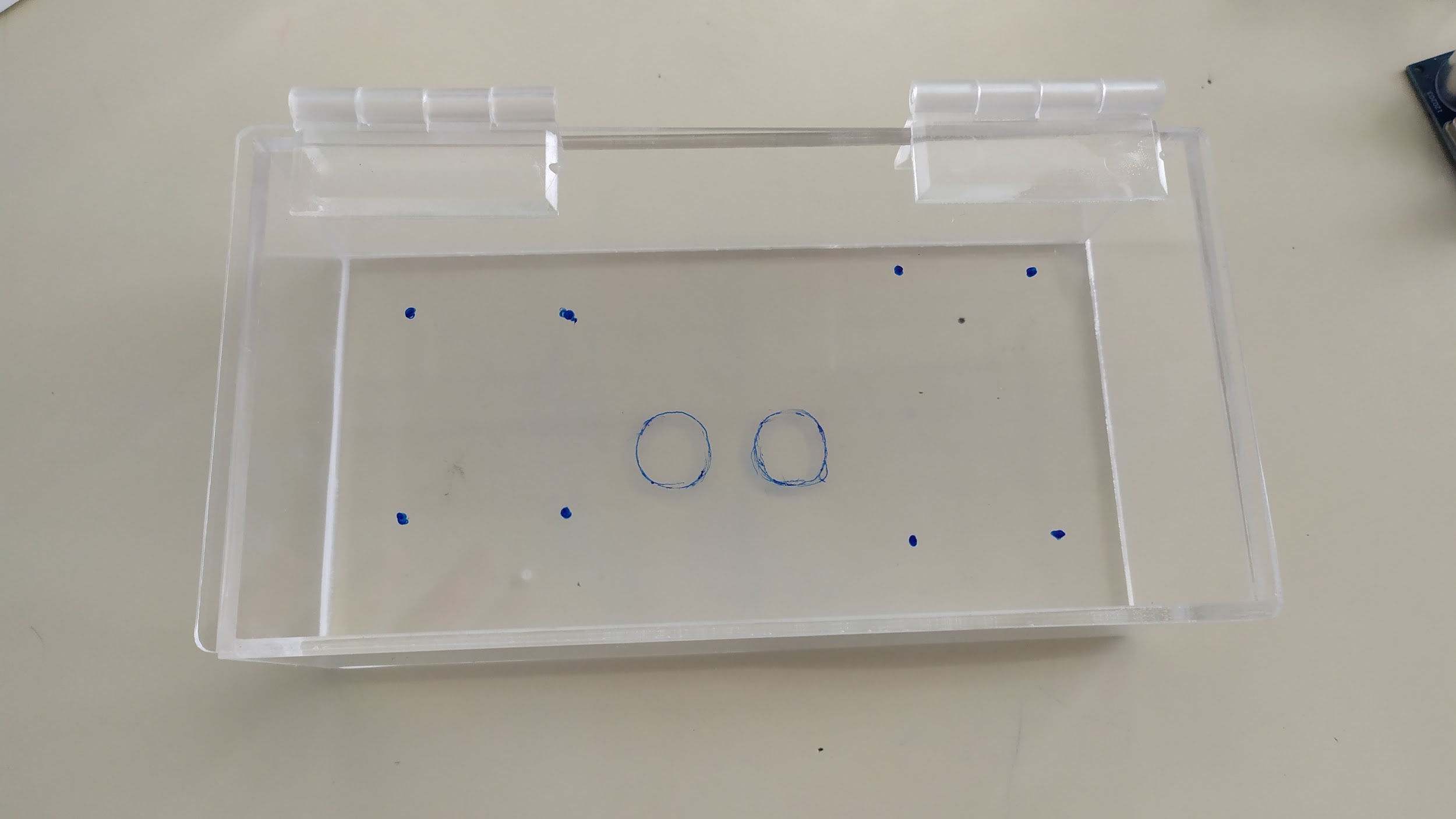 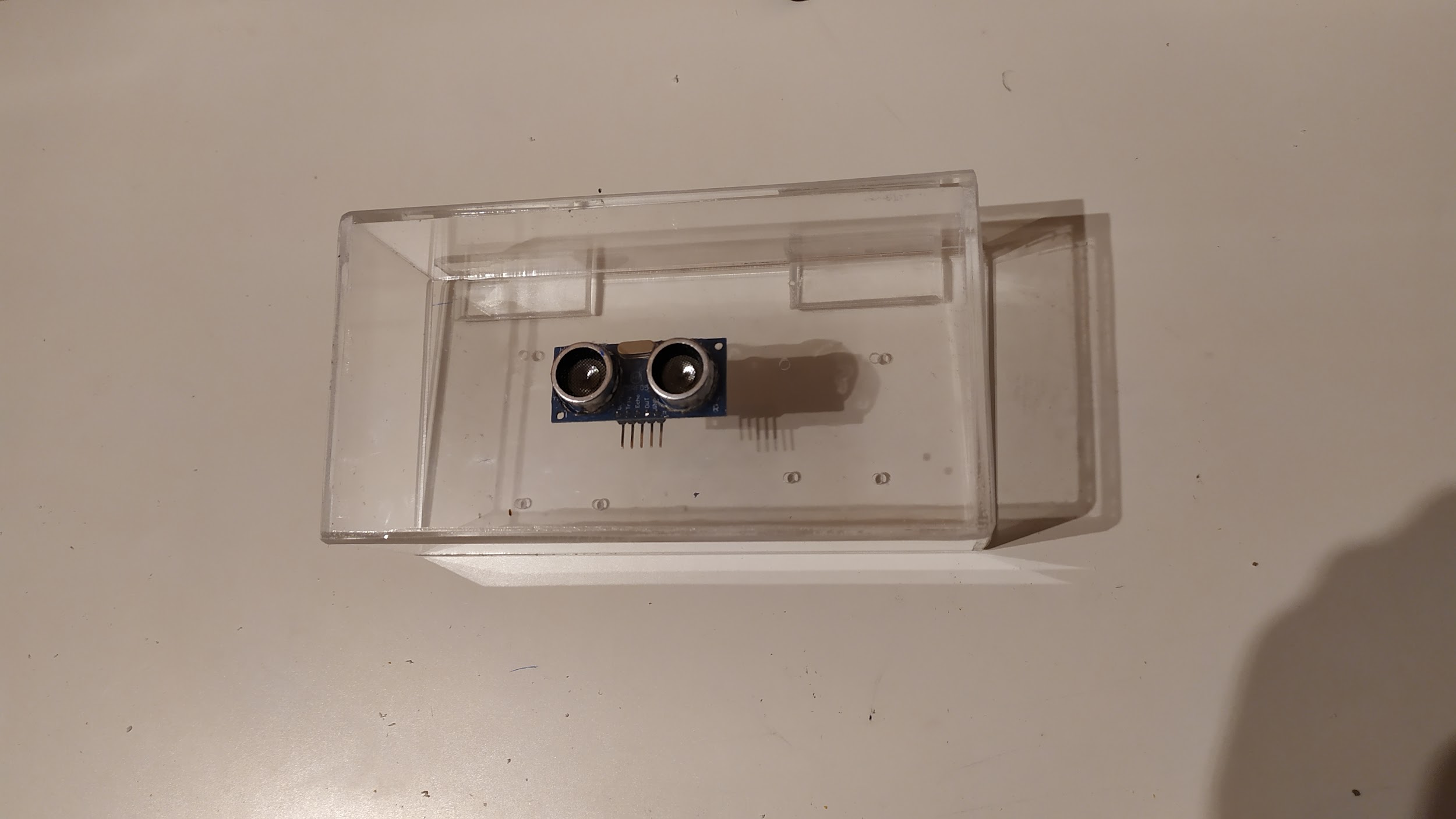 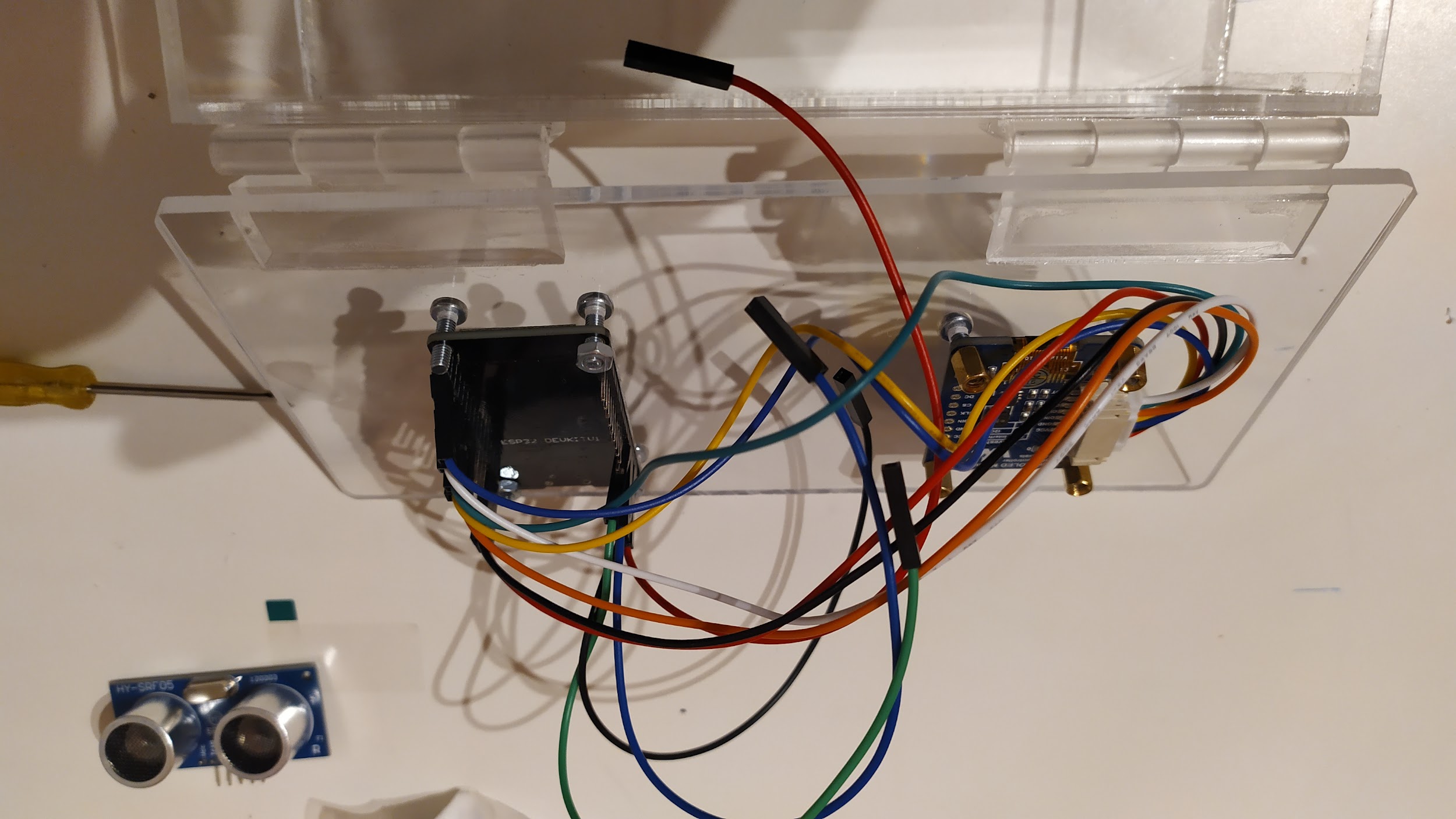 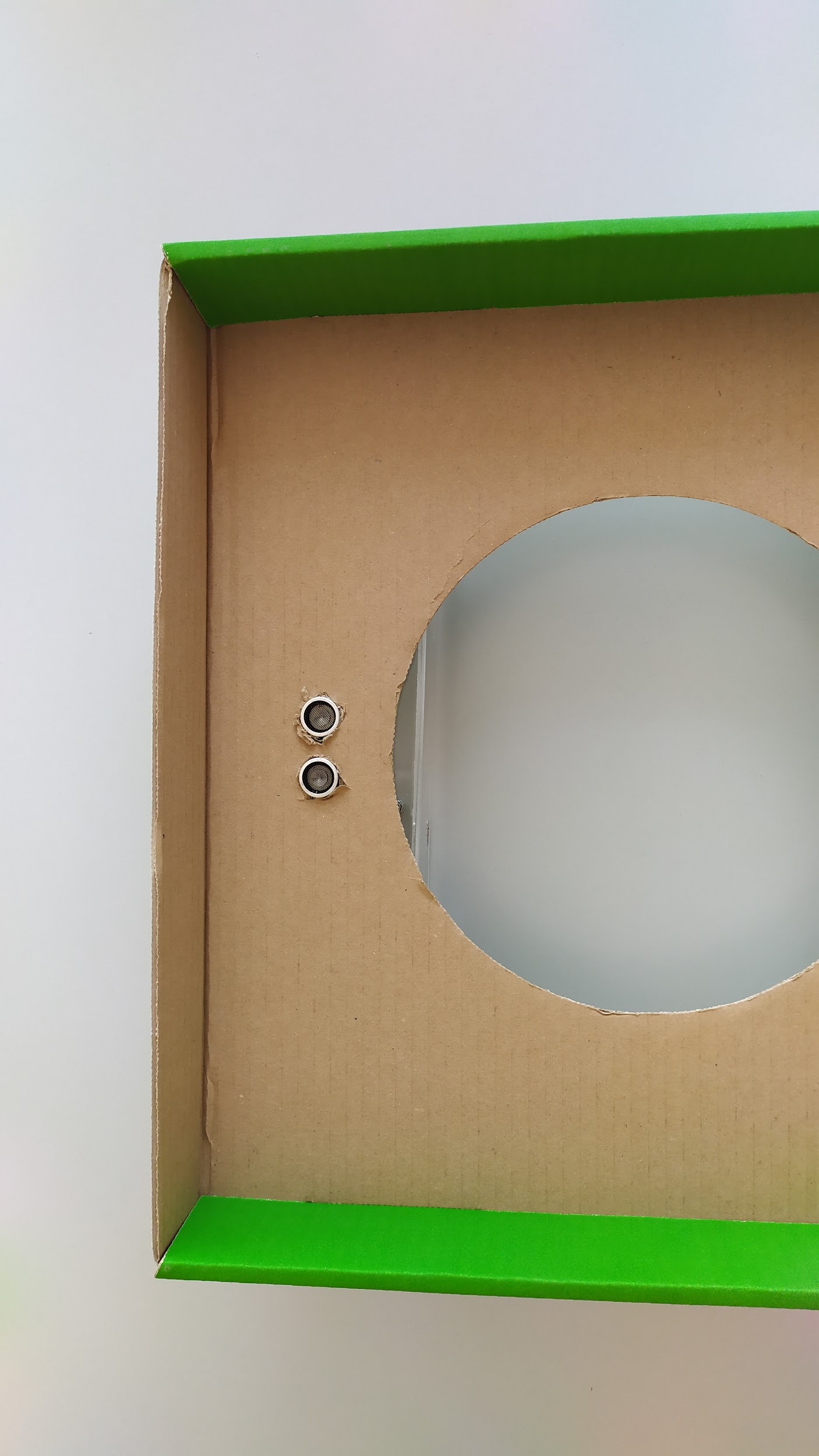 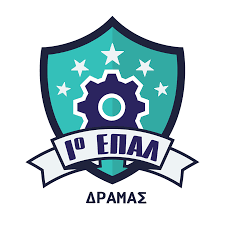 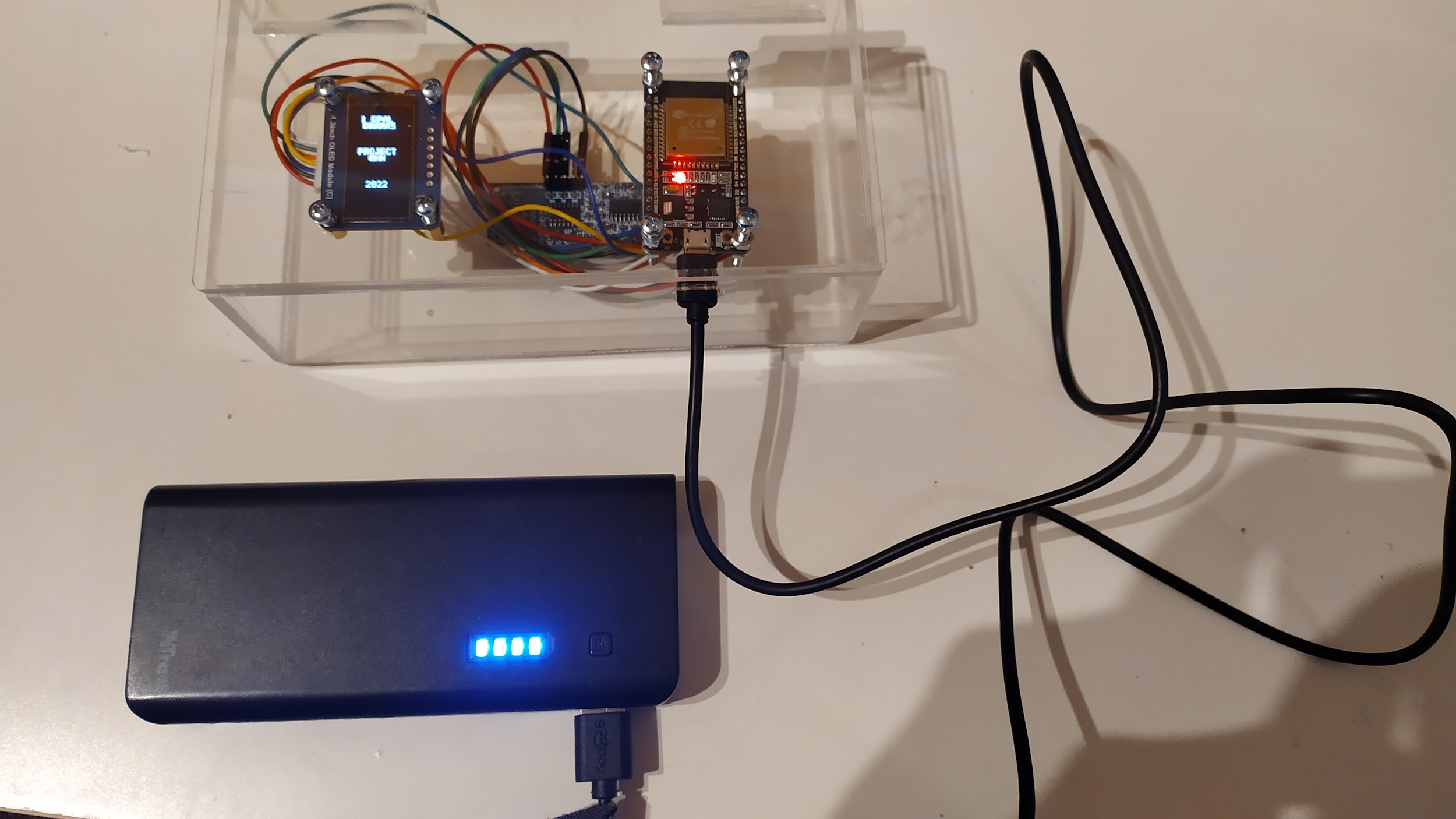 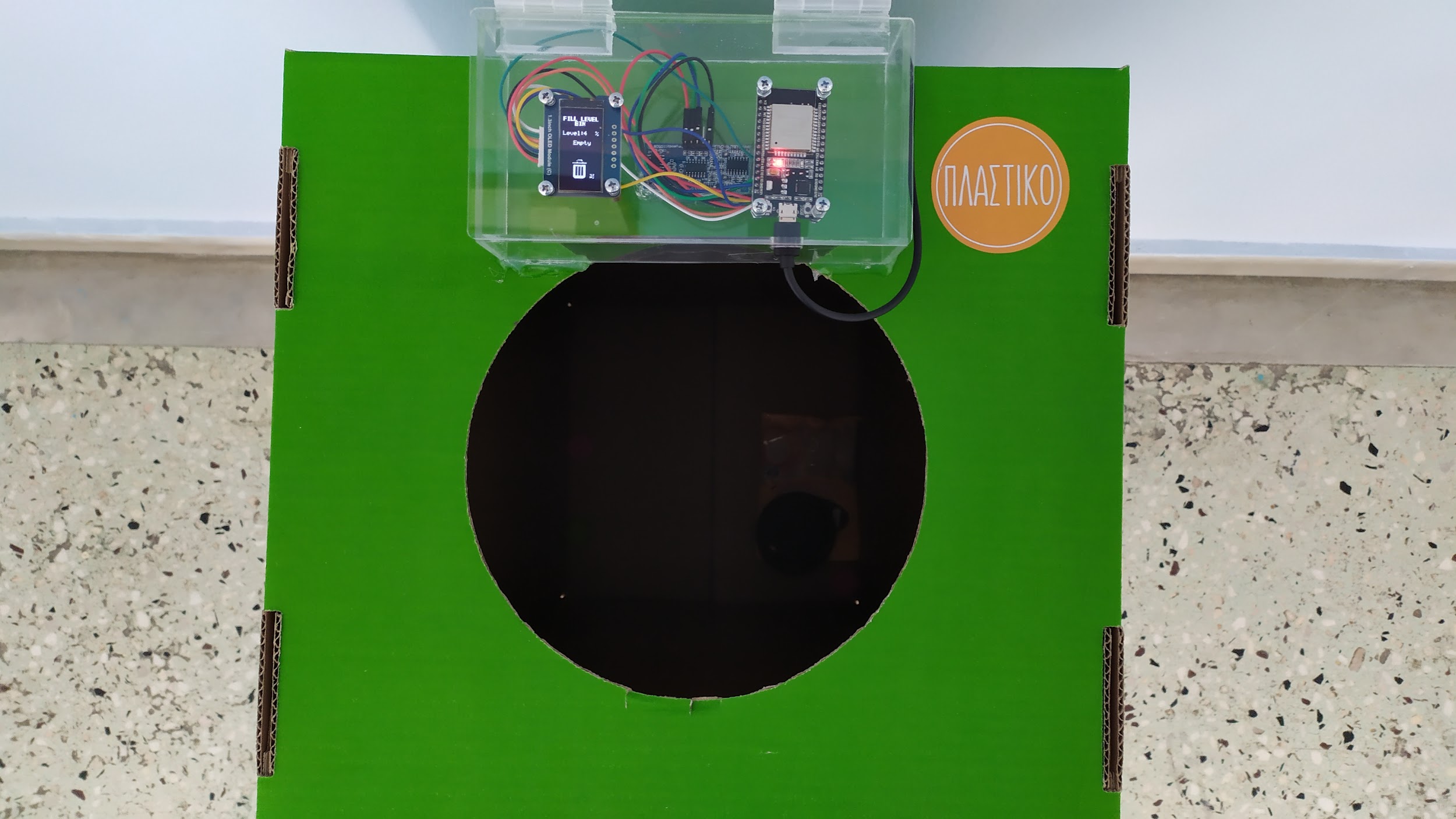 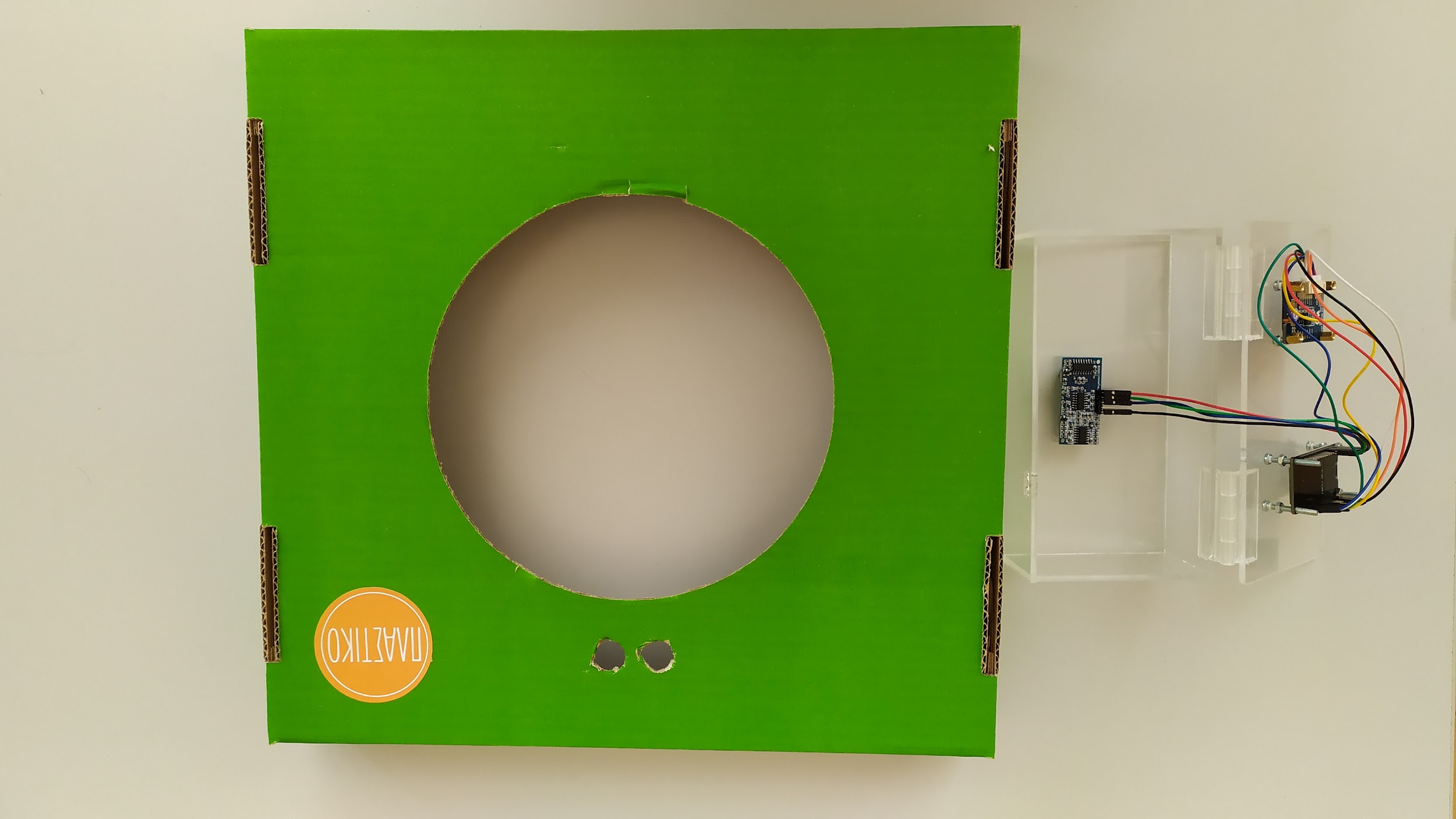 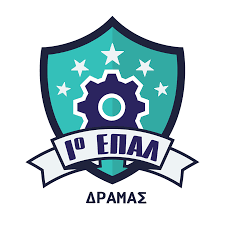 Κώδικας μικροελεγκτή
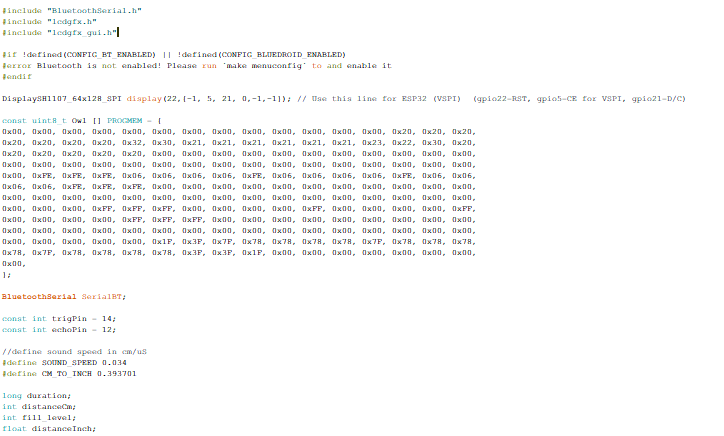 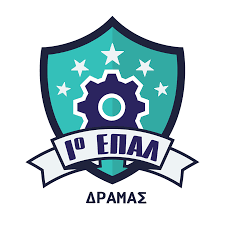 Κώδικας μικροελεγκτή
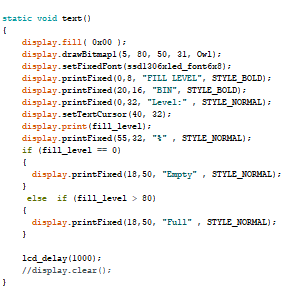 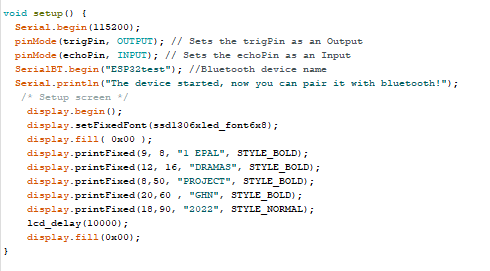 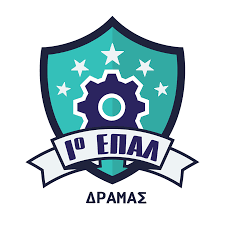 Κώδικας μικροελεγκτή
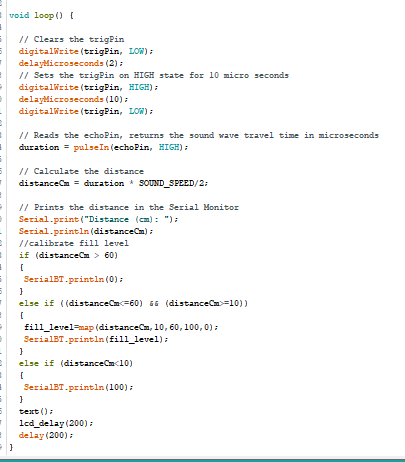 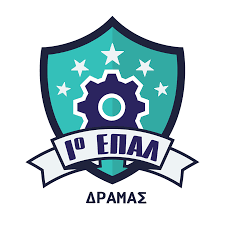 Δημιουργία εφαρμογής Android
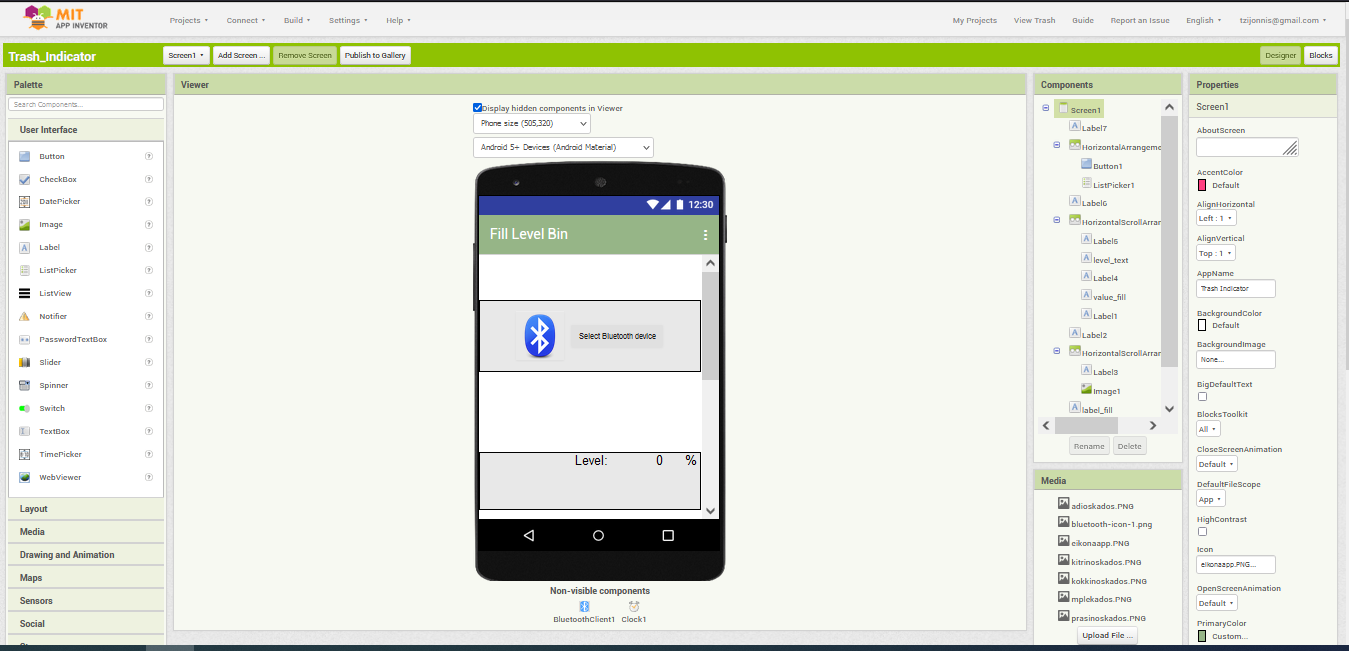 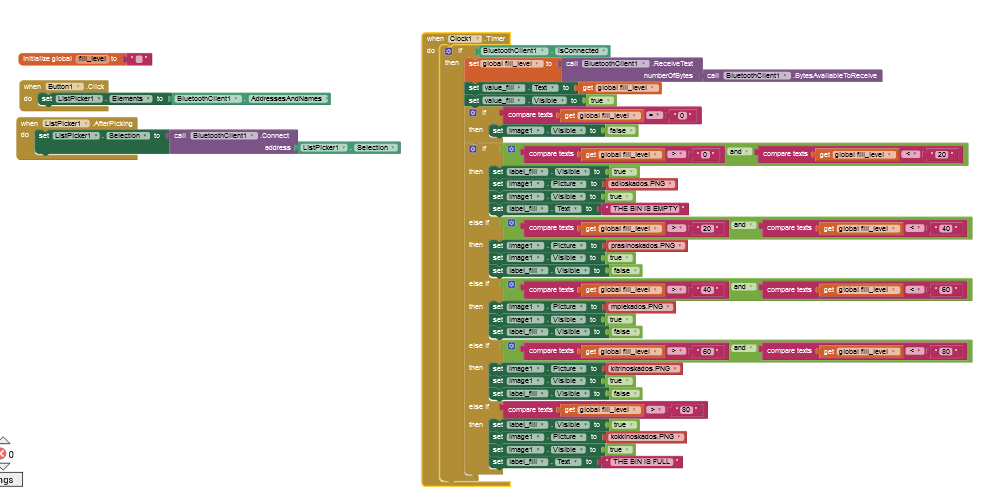 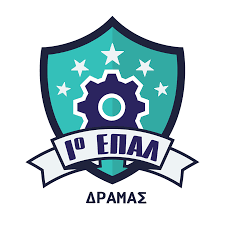 Εφαρμογή Android
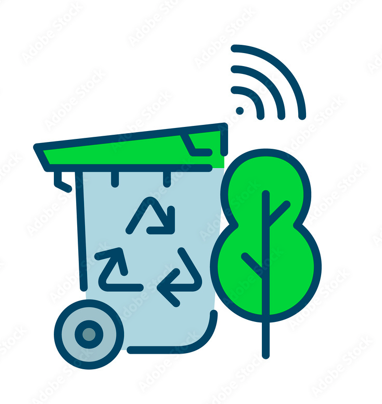 Εικονίδιο Εφαρμογή
Trash Indicator
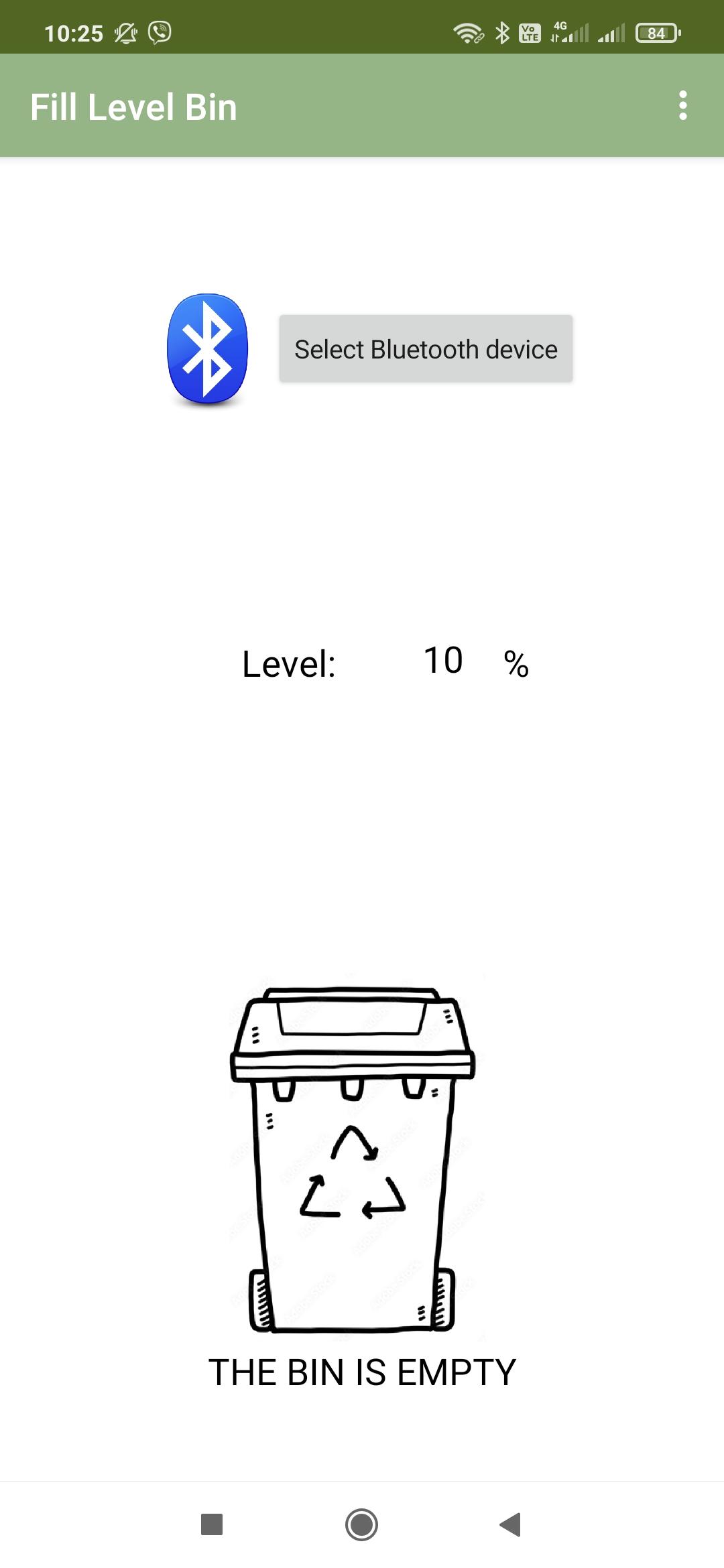 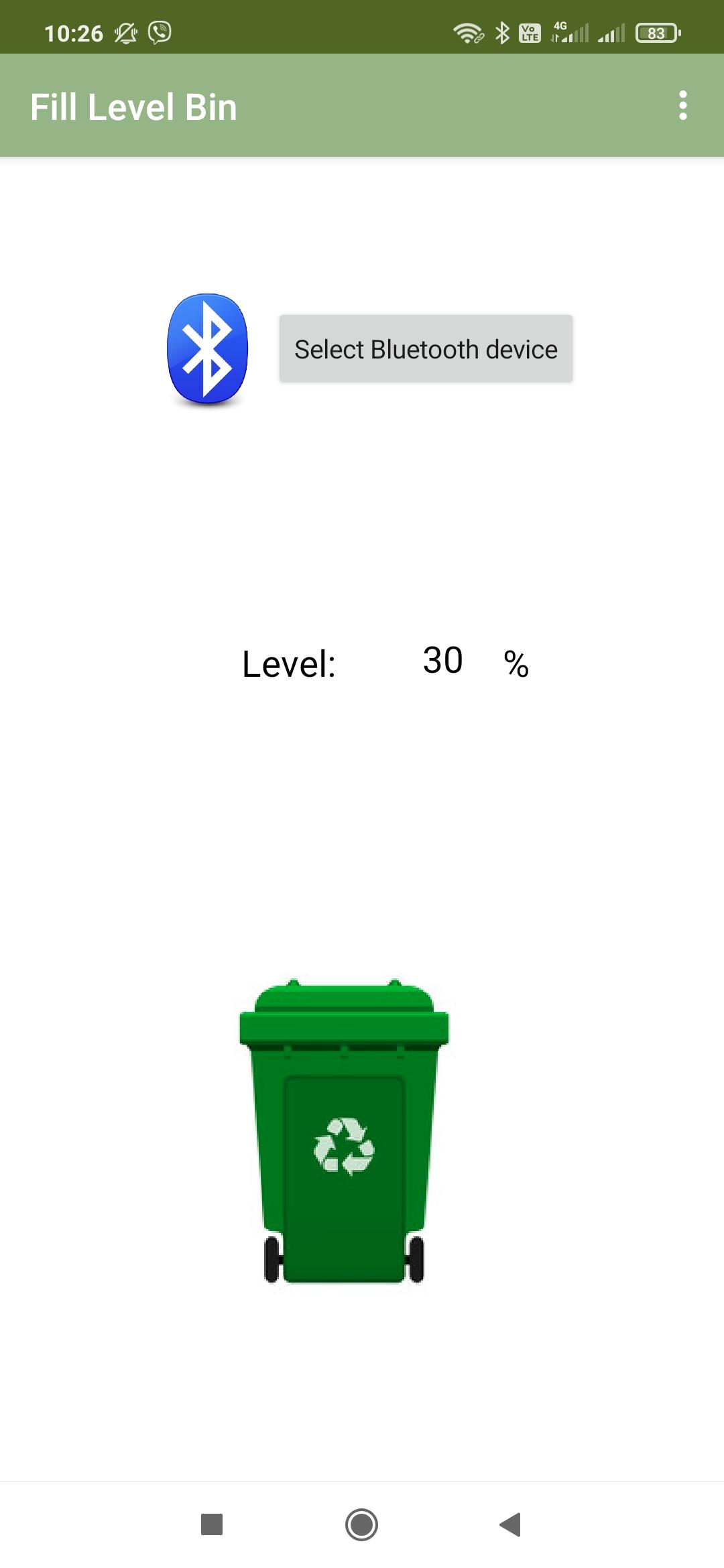 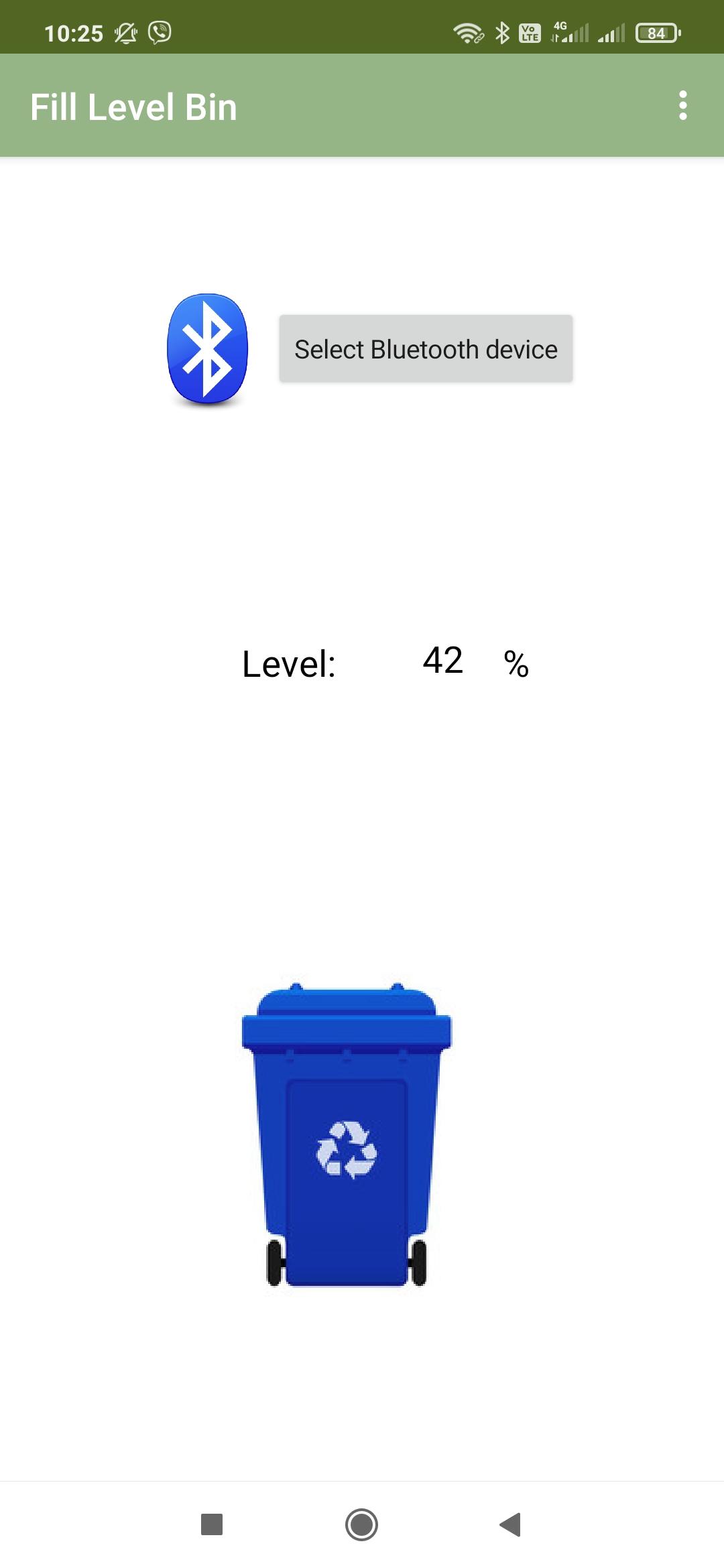 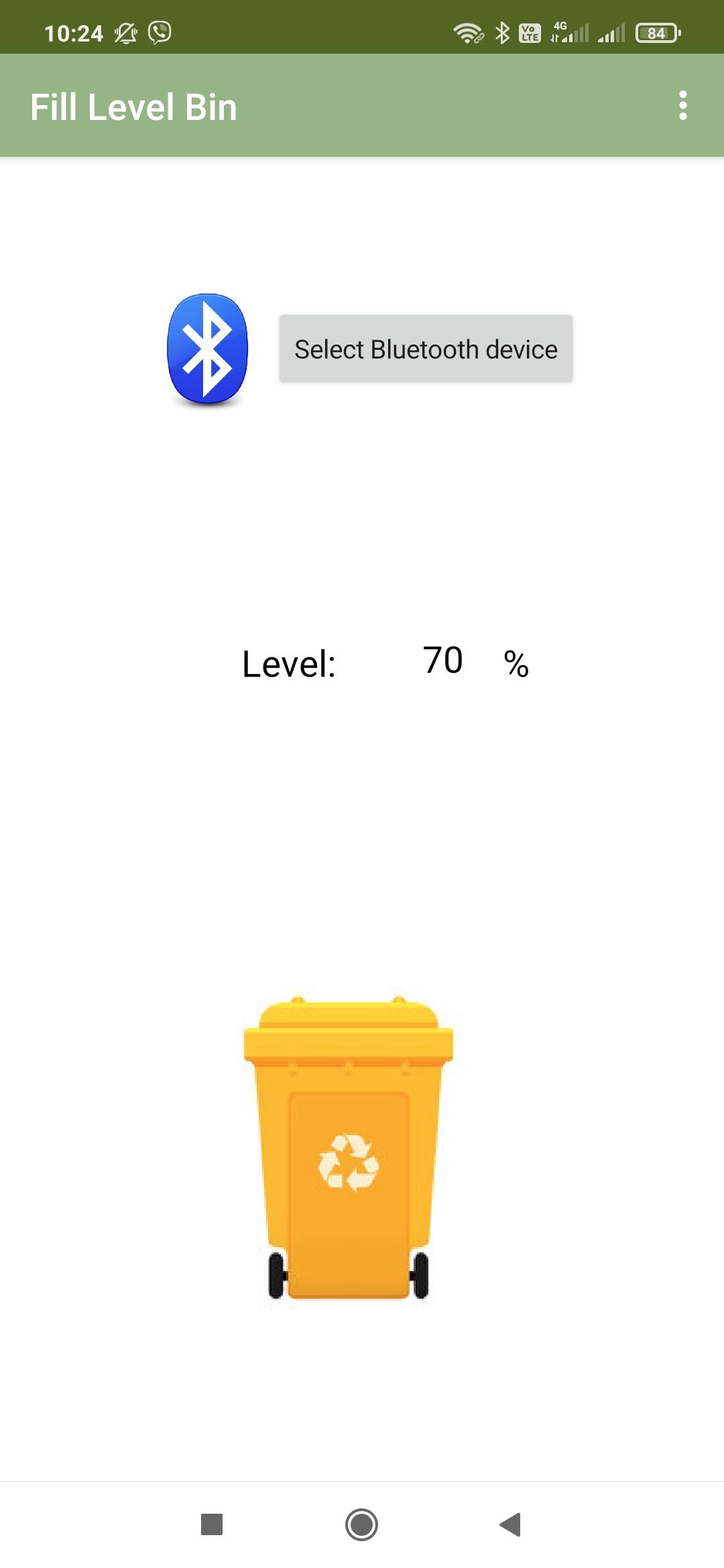 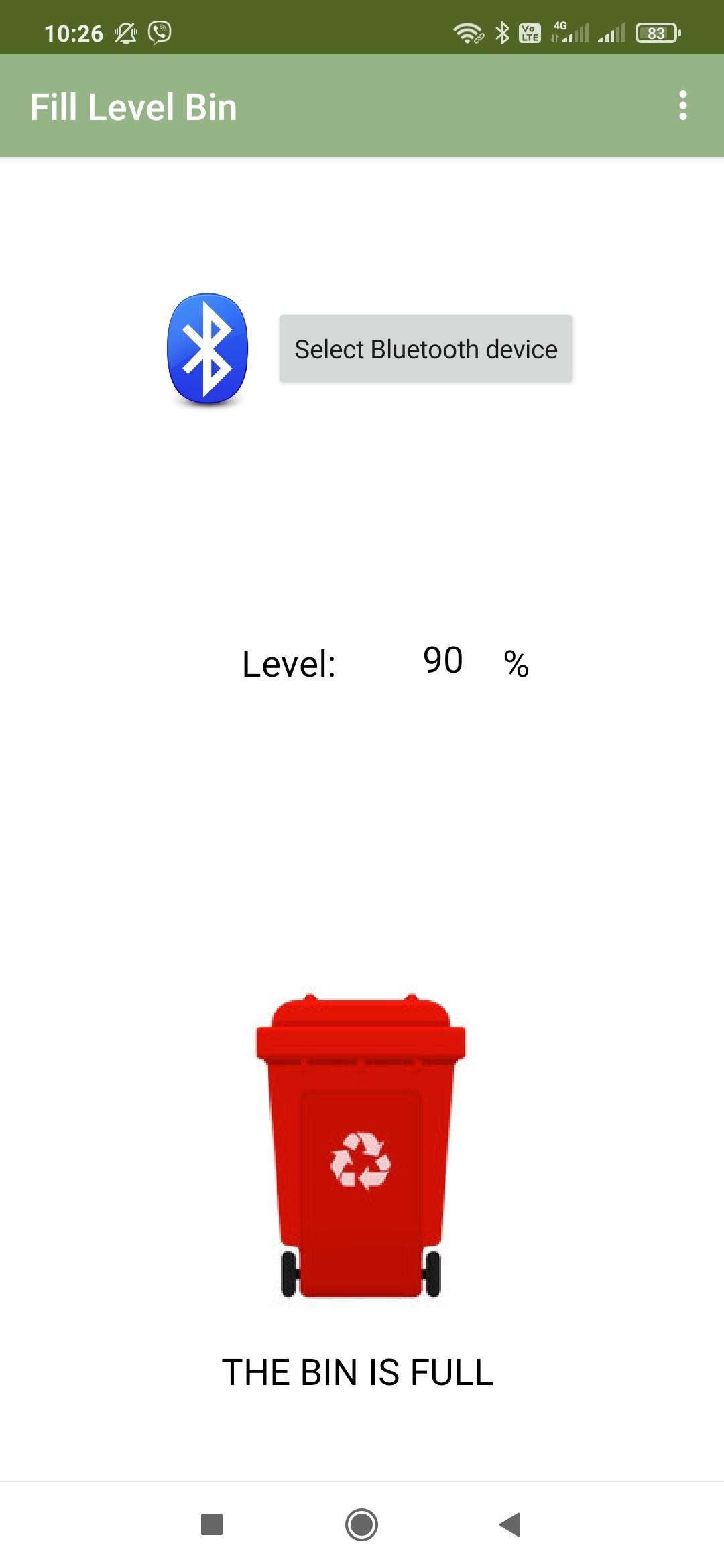 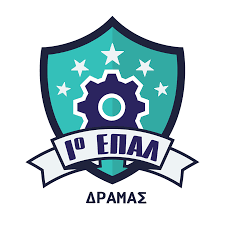 Τελικό Αποτέλεσμα
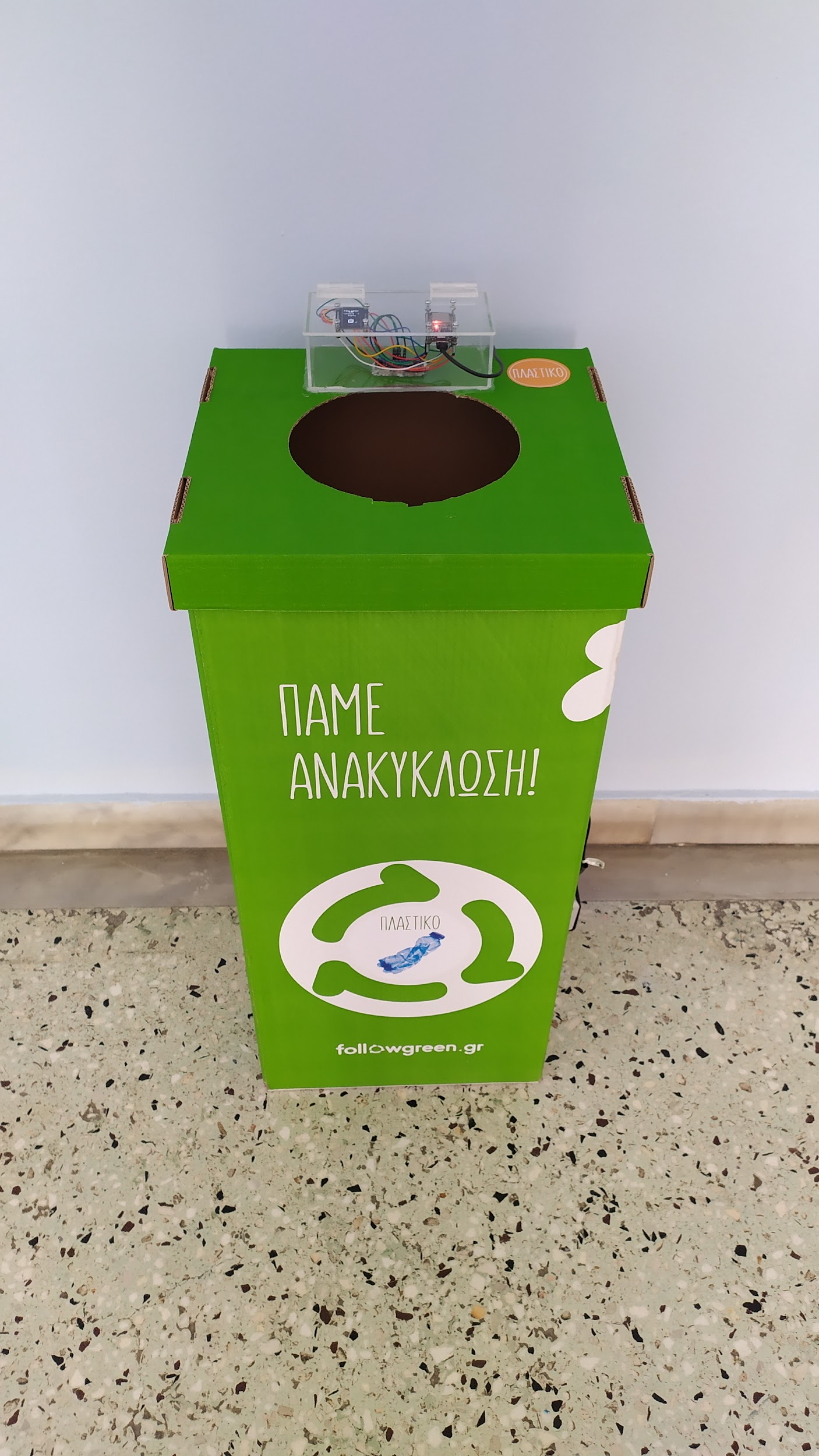 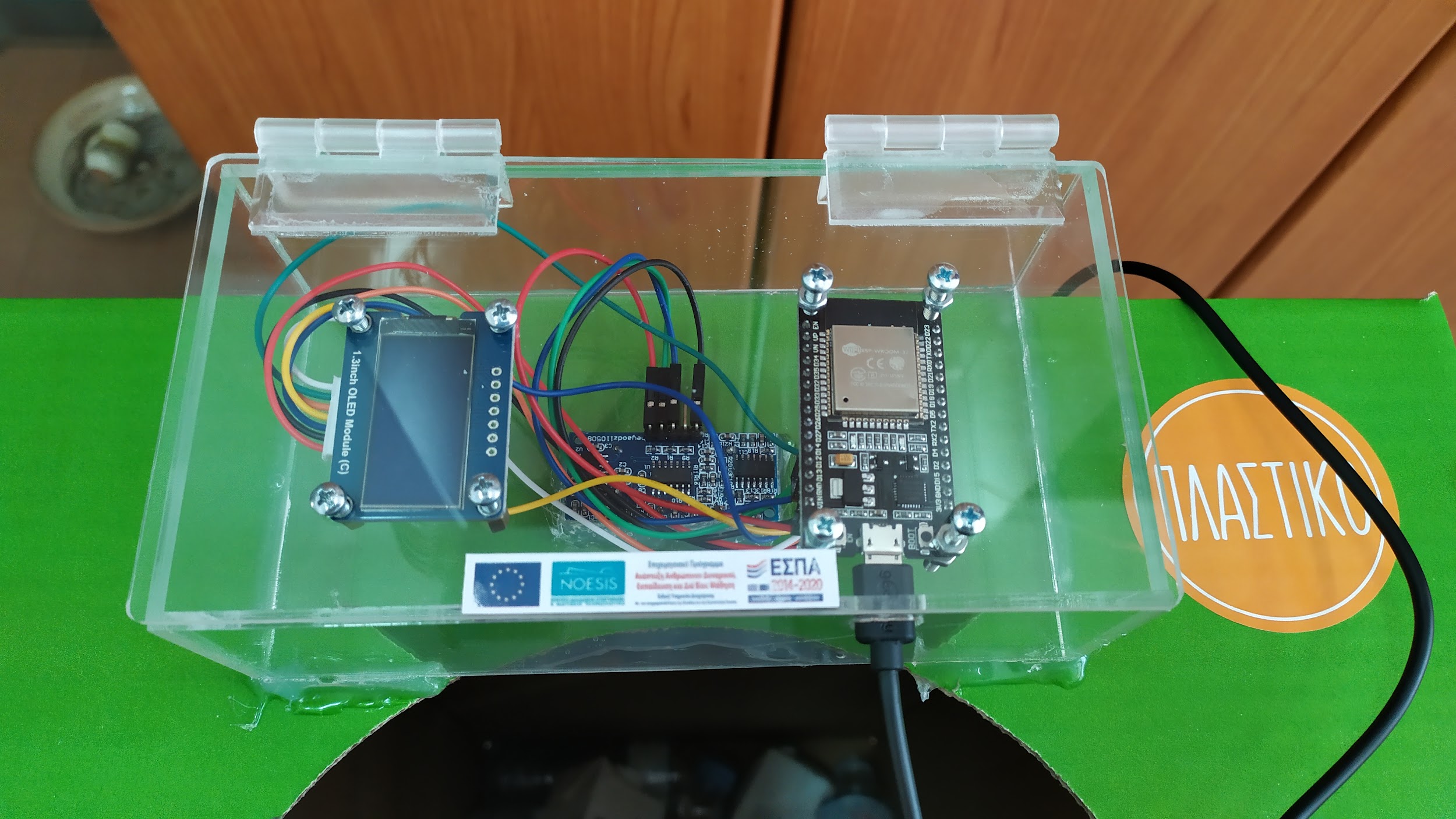 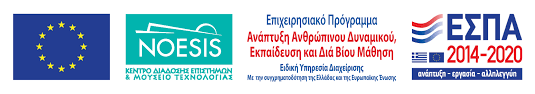 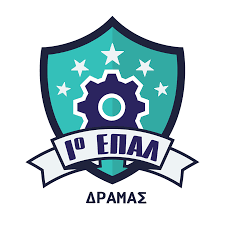 Βιβλιογραφία
https://randomnerdtutorials.com/esp32-bluetooth-classic-arduino-ide/
https://randomnerdtutorials.com/getting-started-with-esp32/
https://randomnerdtutorials.com/esp32-hc-sr04-ultrasonic-arduino/
https://appinventor.mit.edu/
https://randomnerdtutorials.com/esp32-ssd1306-oled-display-arduino-ide/
https://lastminuteengineers.com/oled-display-esp32-tutorial/
https://iot.appinventor.mit.edu/assets/tutorials/MIT_App_Inventor_Basic_Connection.pdf
http://ai2.appinventor.mit.edu/reference/components/connectivity.html#BluetoothClient
https://m.cafe.naver.com/ca-fe/web/cafes/cortexsh/articles/2909?useCafeId=false
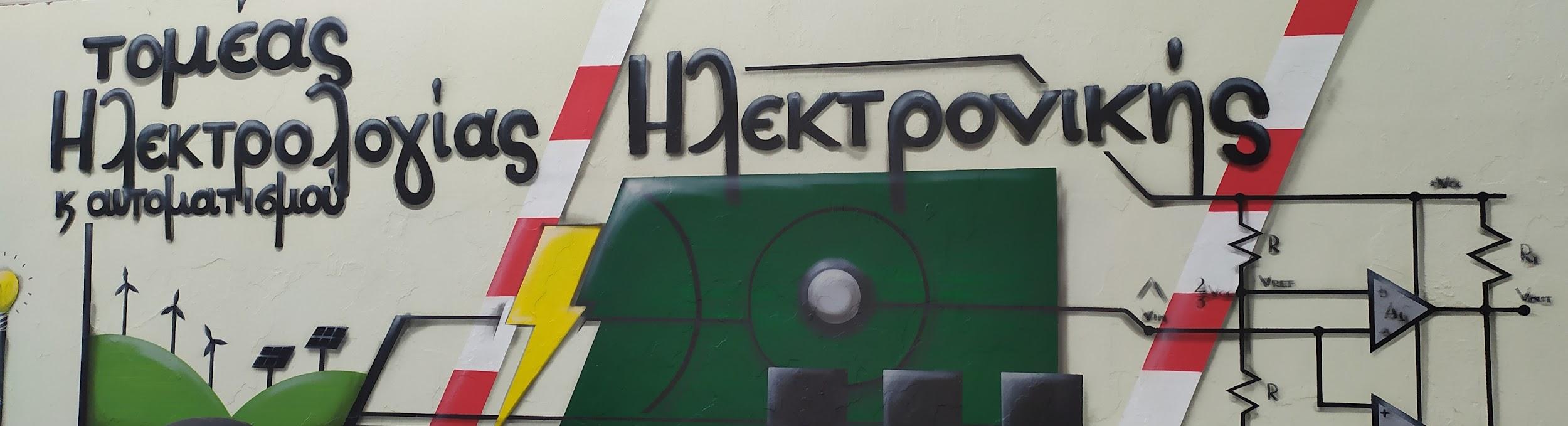 Ευχαριστώ για την προσοχή σας